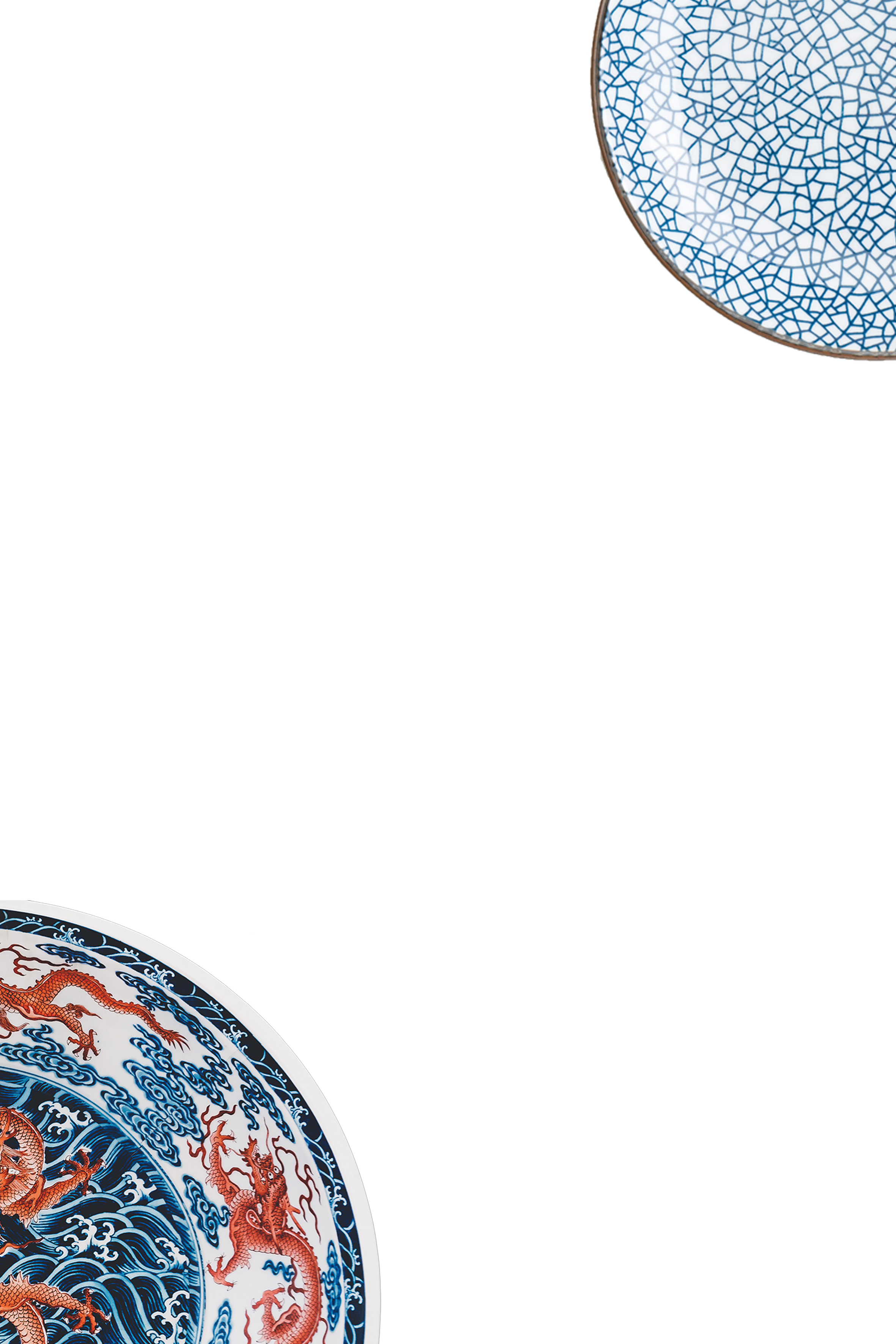 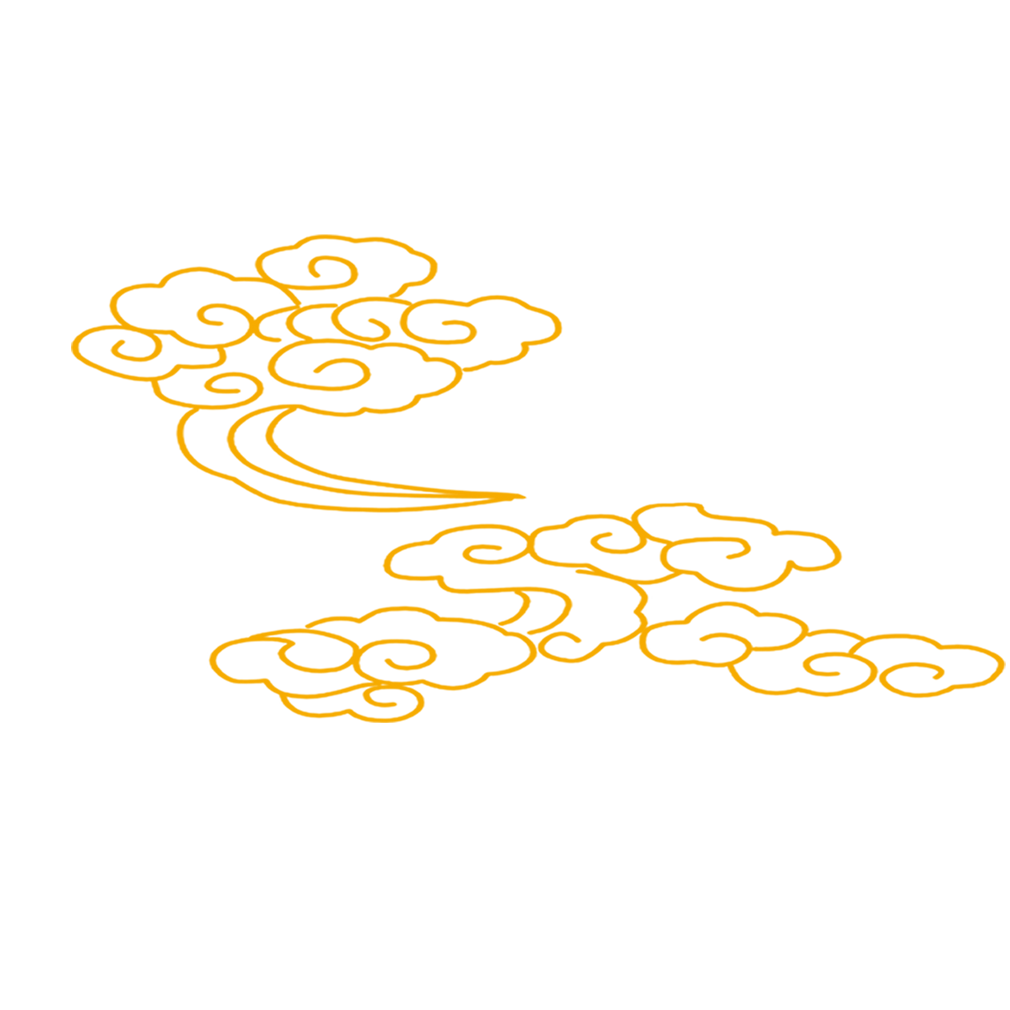 国潮风通用模板
The user can demonstrate on a projector or computer, or print thepresentation and make it into a film to be used in 好客模板
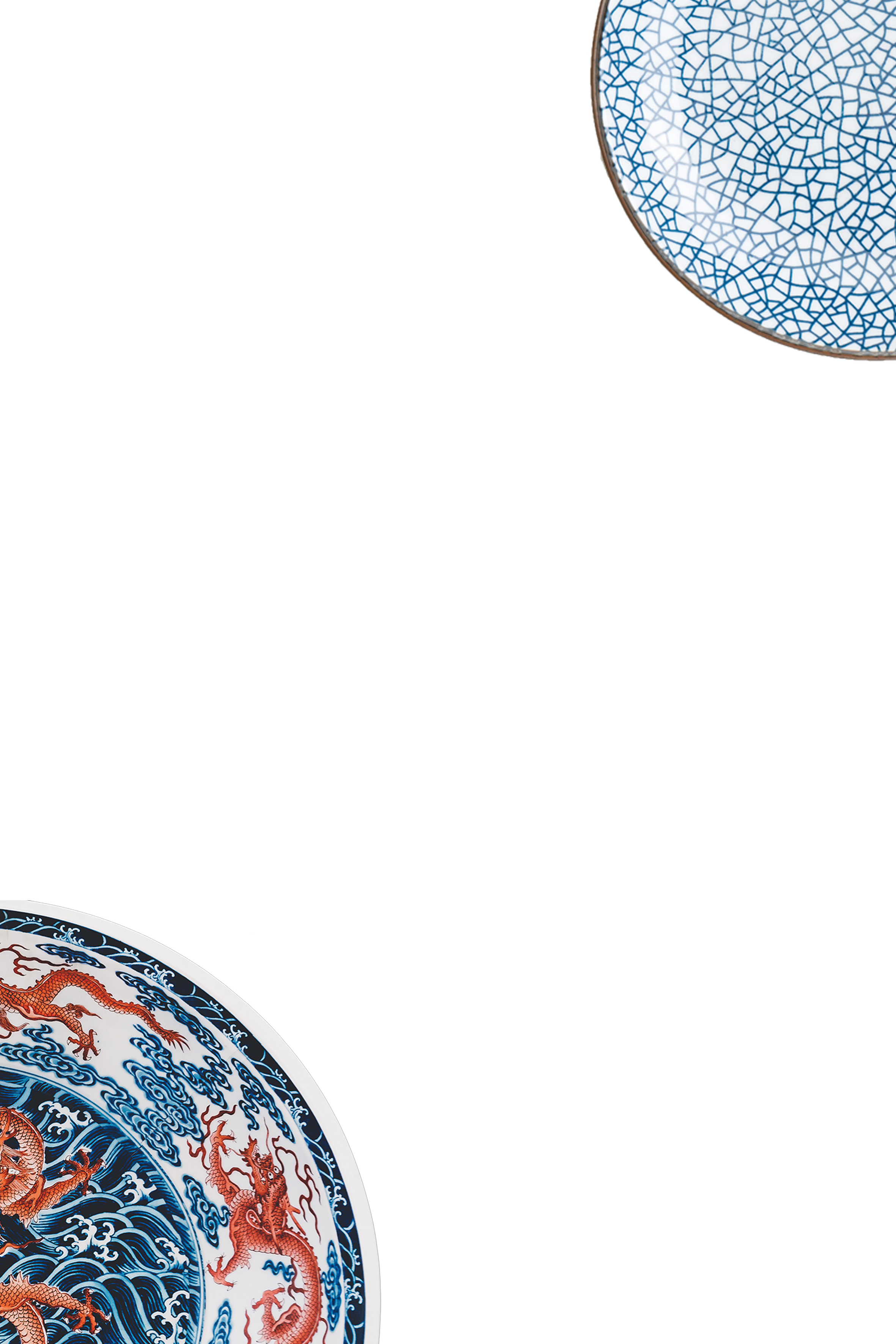 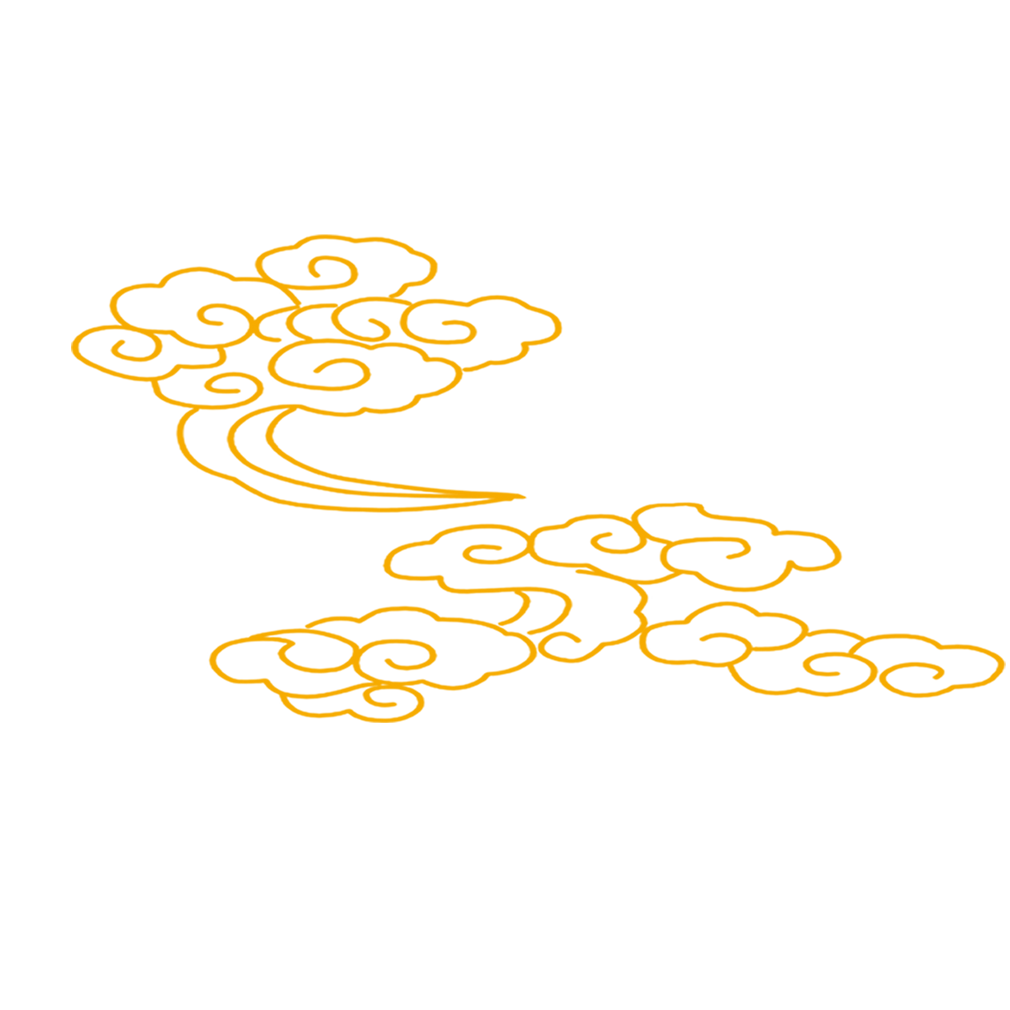 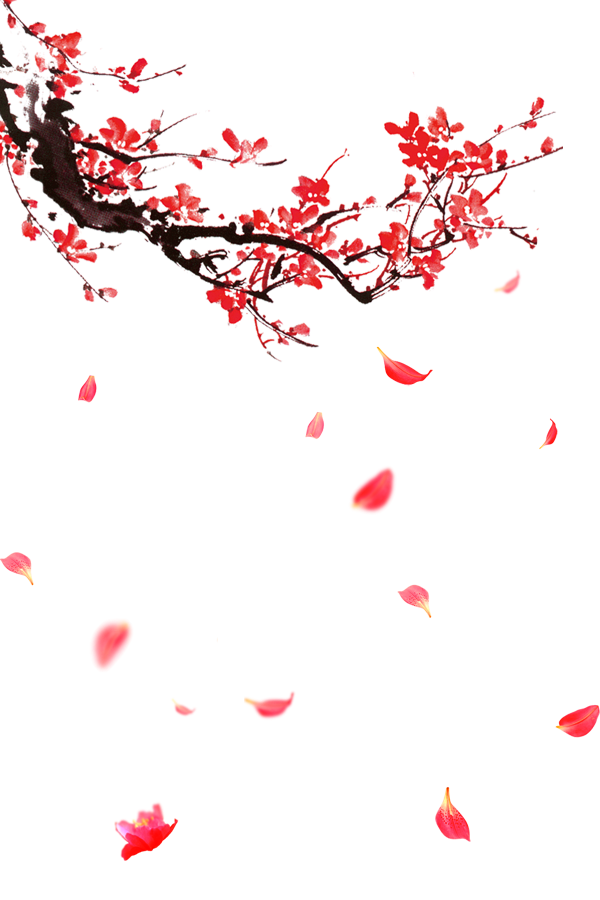 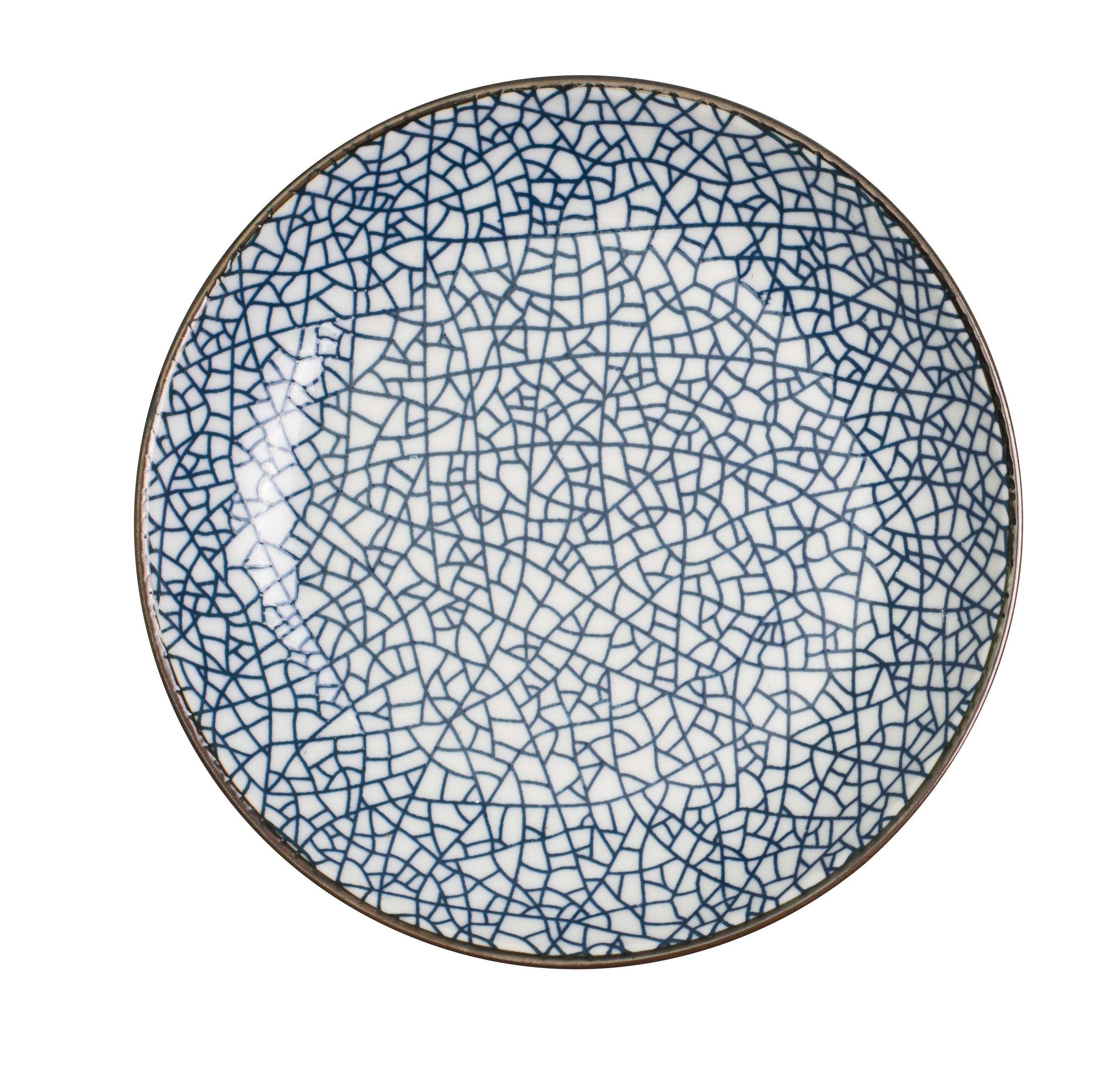 目录
点击输入文字
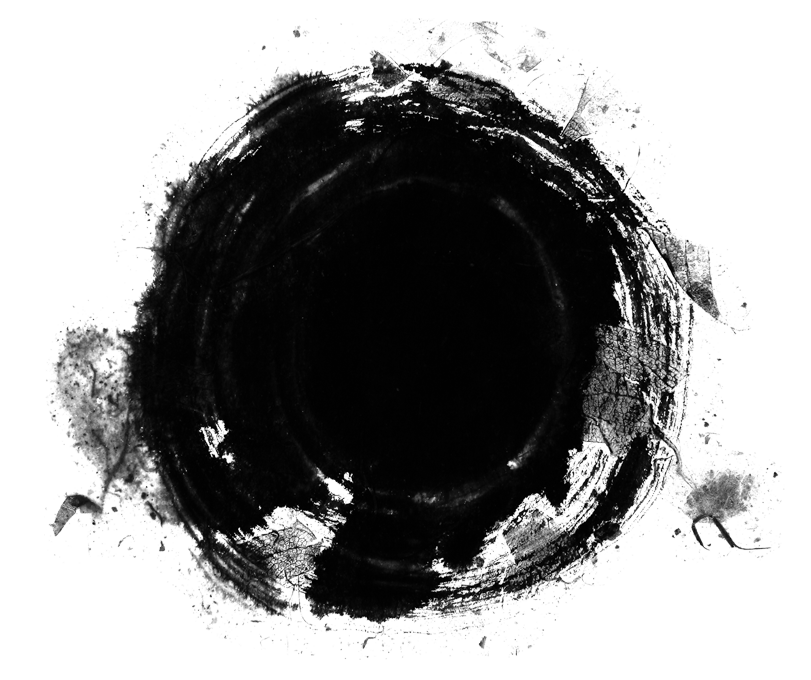 点击输入文字
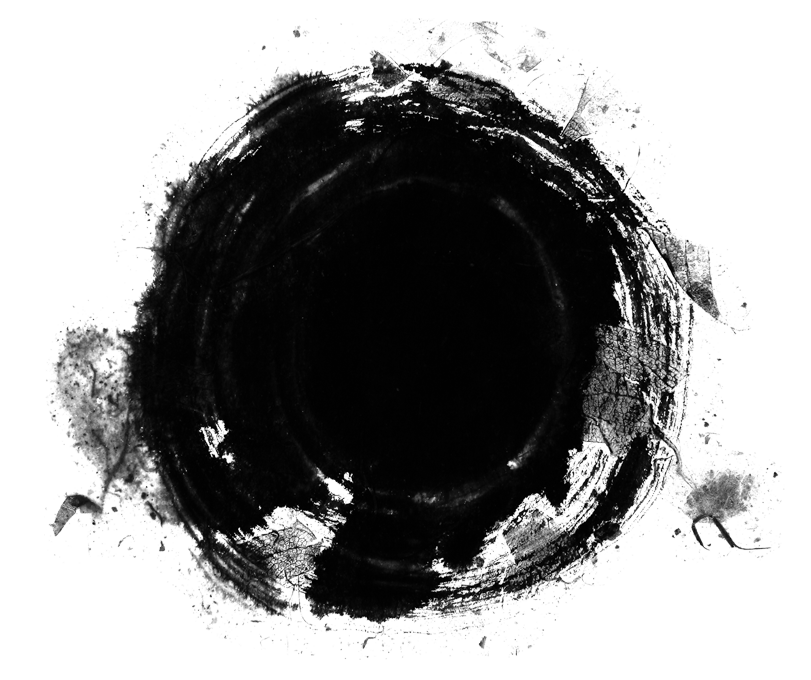 点击输入文字
点击输入文字
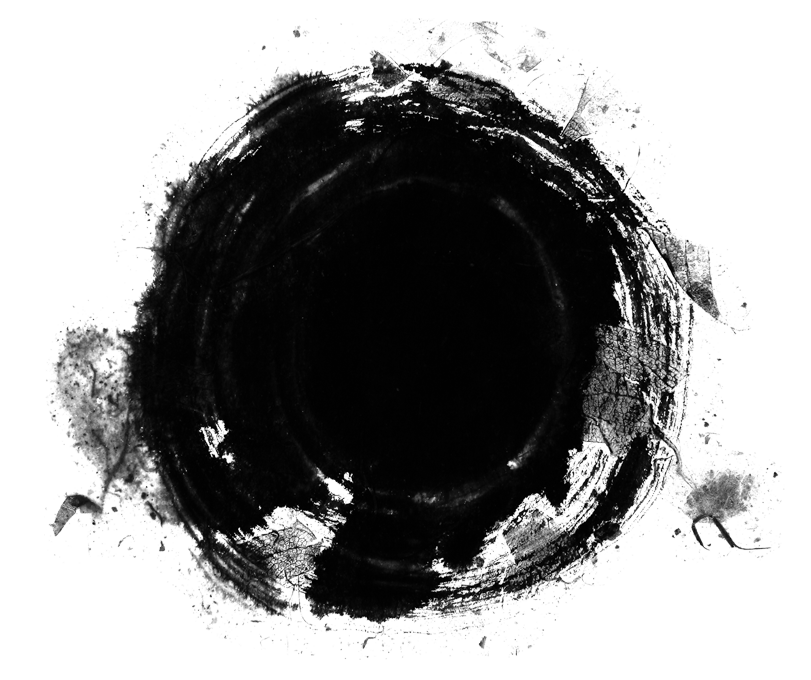 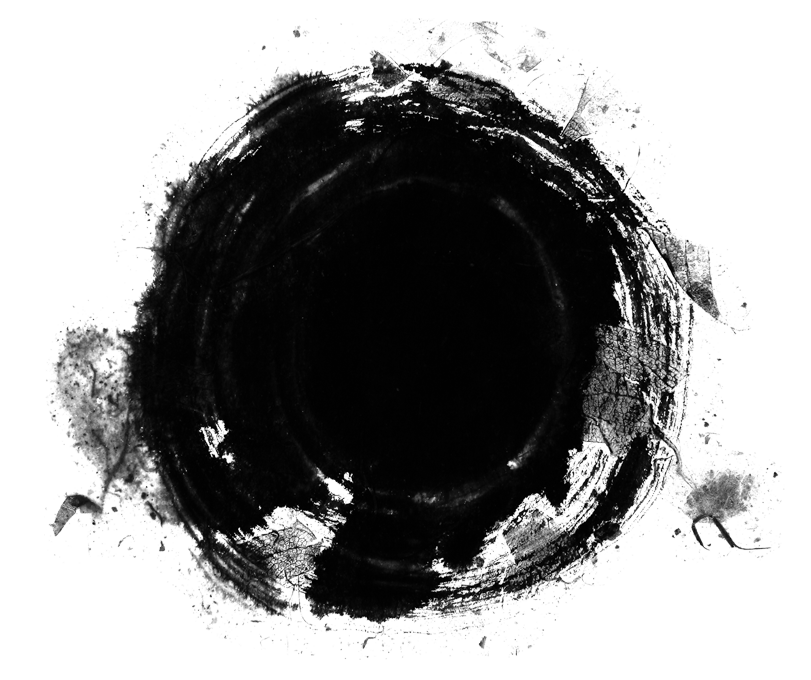 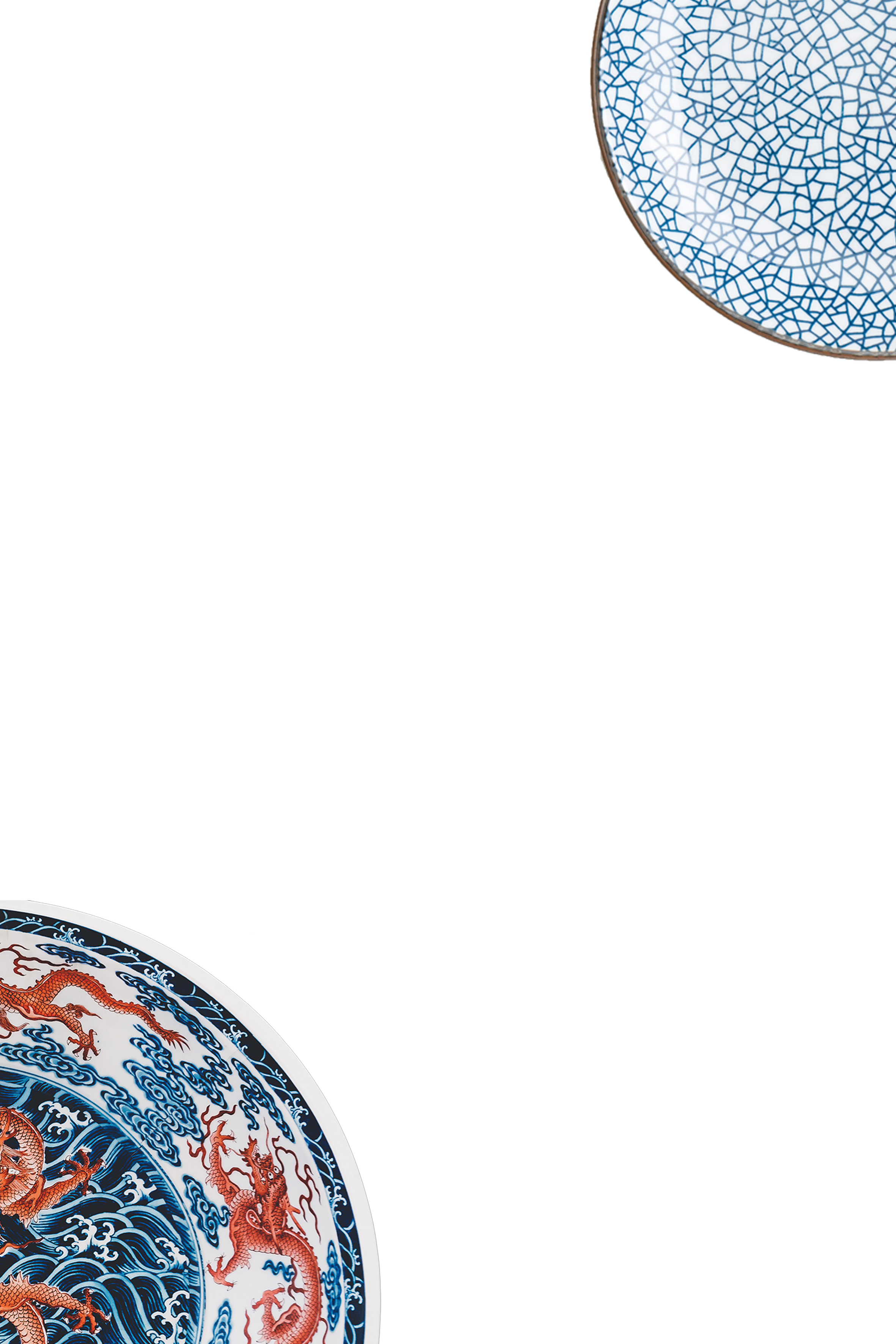 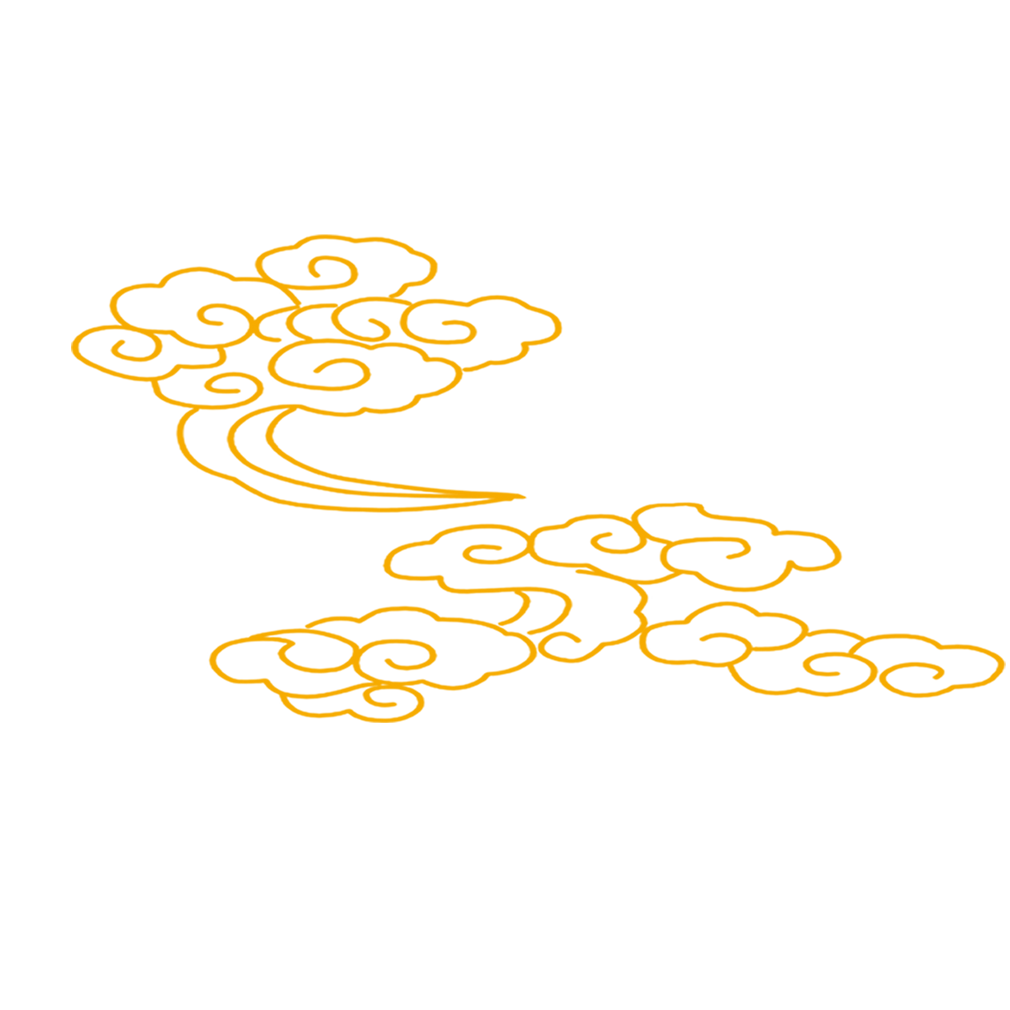 壹
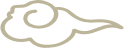 点击输入标题文字
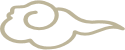 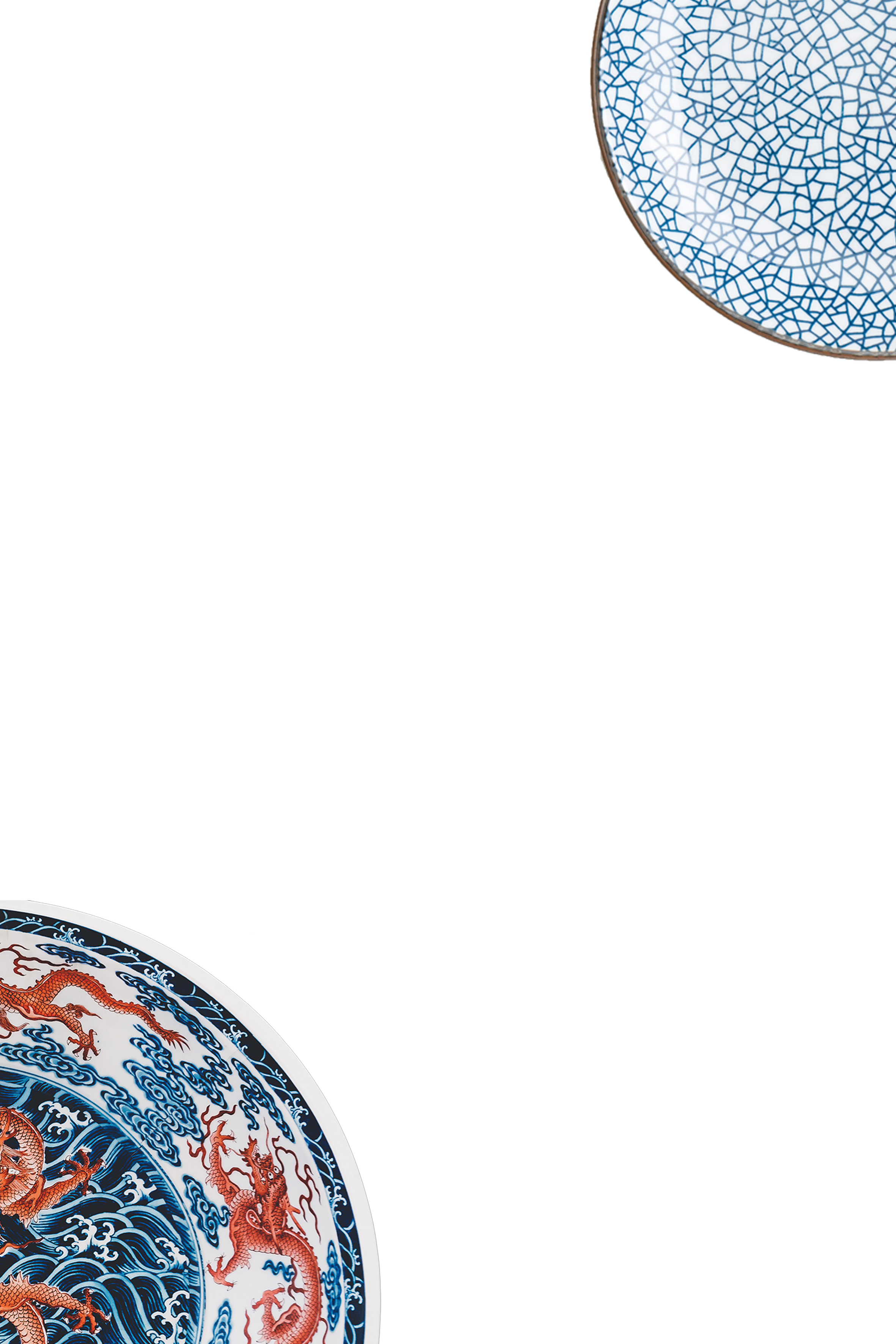 The user can demonstrate on a projector or computer, or print thepresentation and make it into a film to be used in a wider field
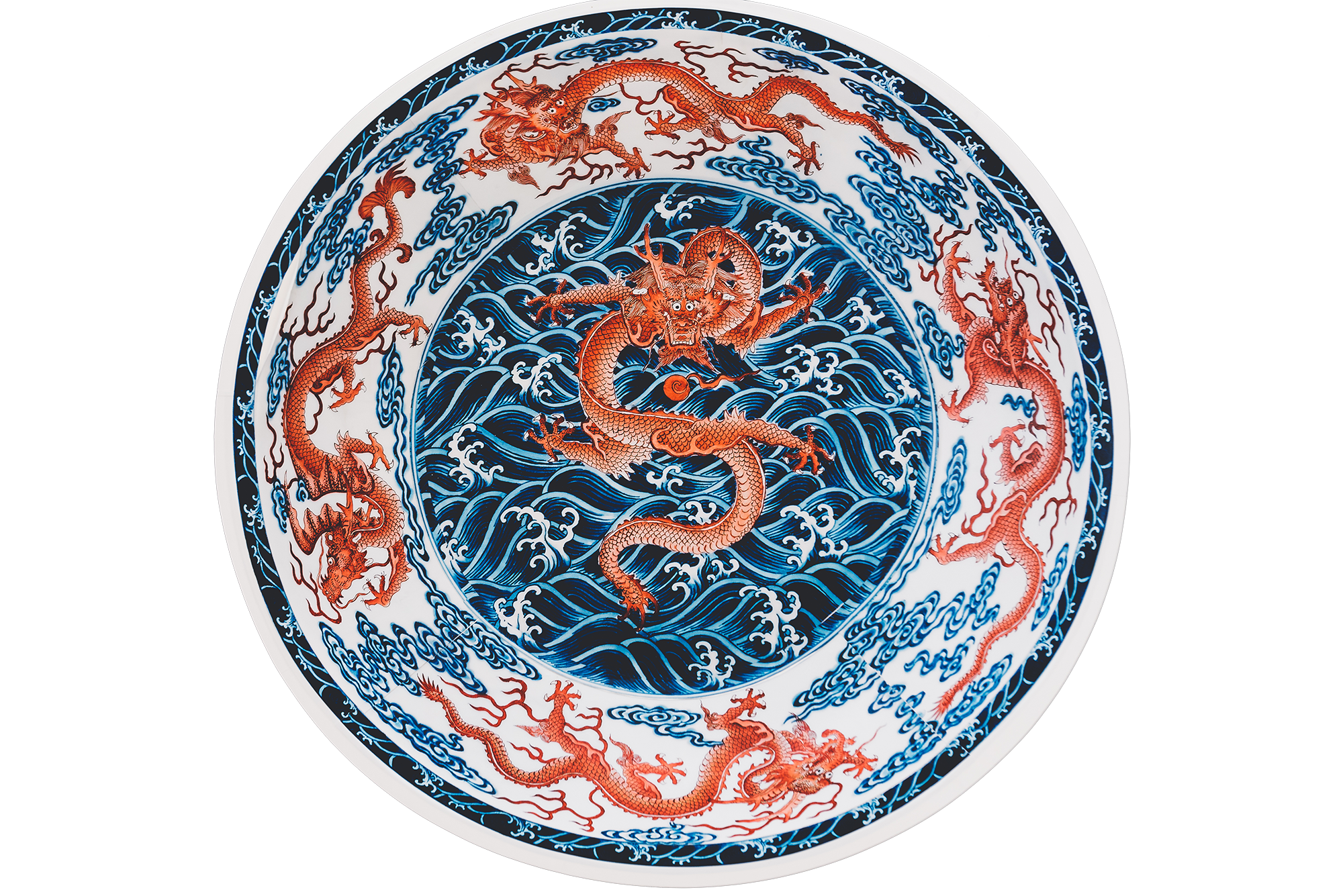 在此输入您的题目
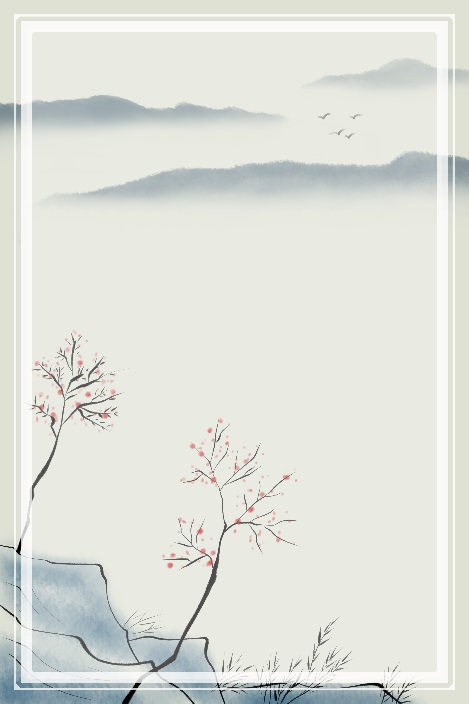 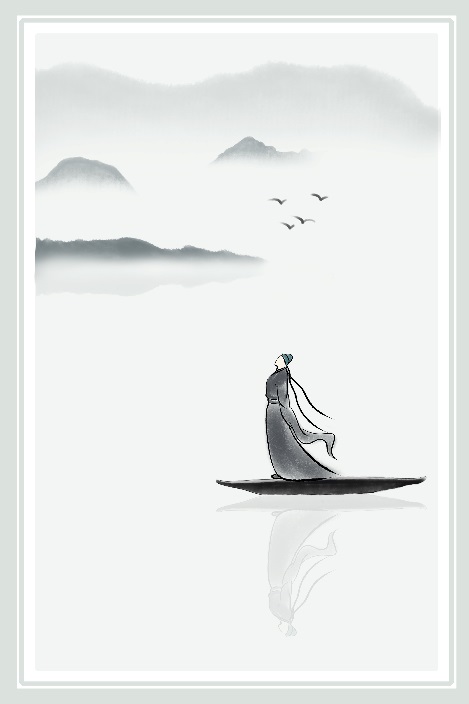 标题
水墨主题模板
请在此处添加文字
水墨主题模板
请在此处添加文字
水墨主题模板
请在此处添加文字
标题
水墨主题模板
请在此处添加文字
水墨主题模板
请在此处添加文字
水墨主题模板
请在此处添加文字
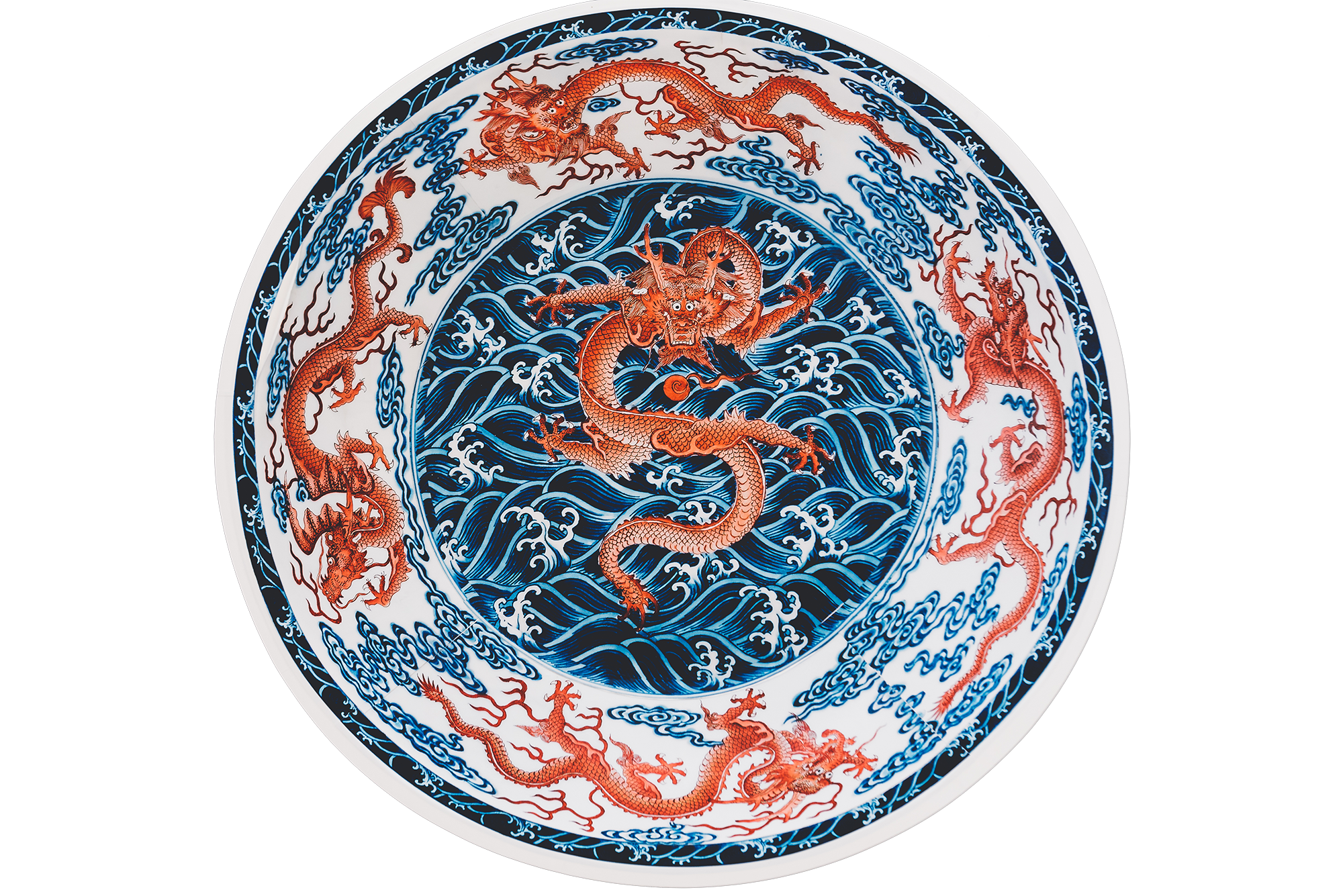 在此输入您的题目
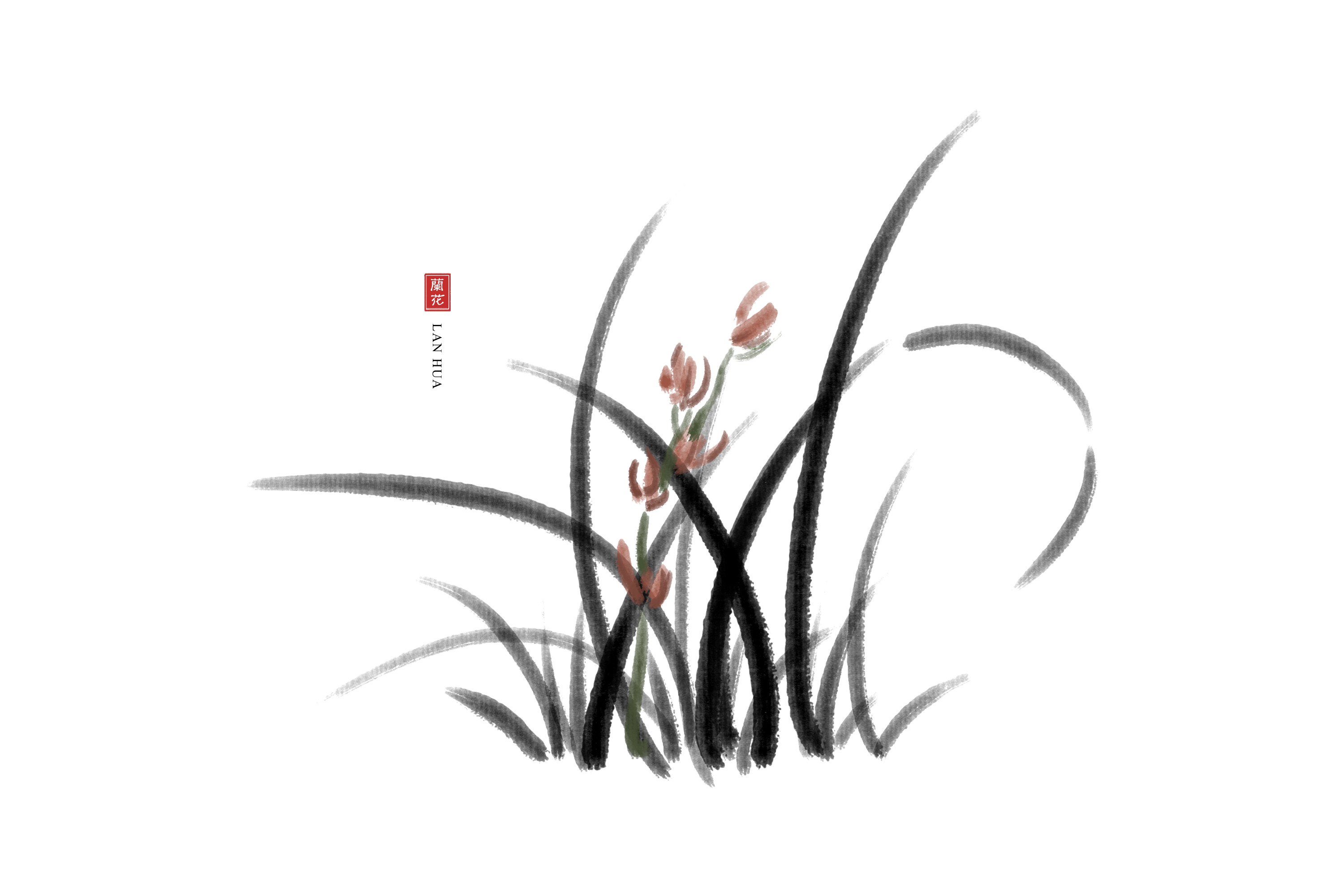 水墨主题请在此输入文字  水墨主题请在此输入
文字  水墨主题请在此输入文字 水墨主题请在
此输入文字
请在这里输入标题
水墨主题请在此输入文字  水墨主题请在此输入
文字  水墨主题请在此输入文字 水墨主题请在
此输入文字
请在这里输入标题
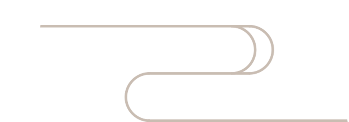 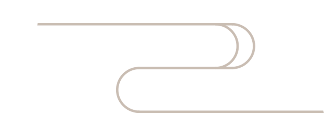 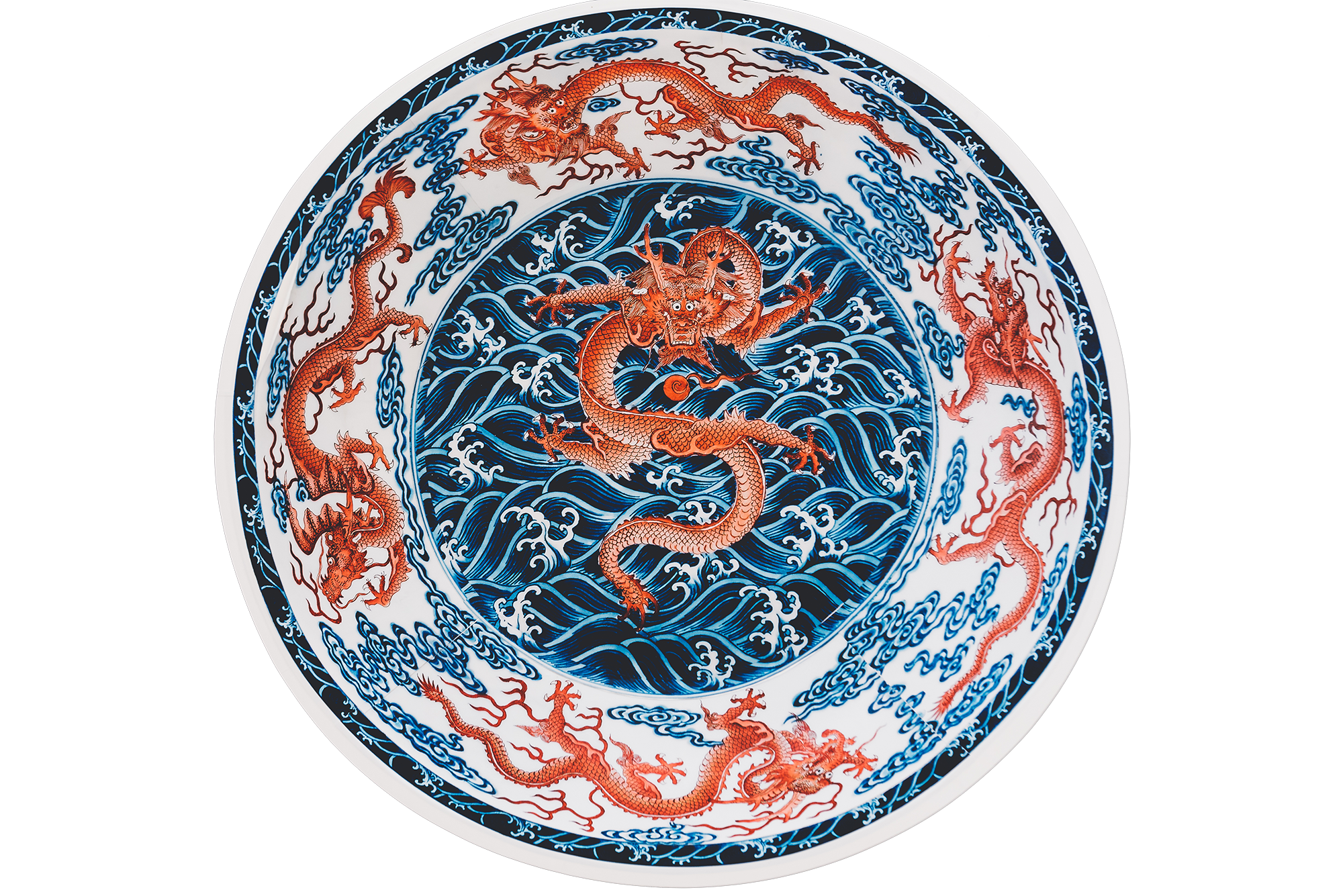 在此输入您的题目
水墨主题请在此输入文字  水墨主题请在此输入
文字  水墨主题请在此输入文字 水墨主题请在此输入文字
水墨主题请在此输入文字  水墨主题请在此输入
文字  水墨主题请在此输入文字 水墨主题请在此输入文字
水墨主题请在此输入文字  水墨主题请在此输入
文字  水墨主题请在此输入文字 水墨主题请在此输入文字
请在这里输入标题
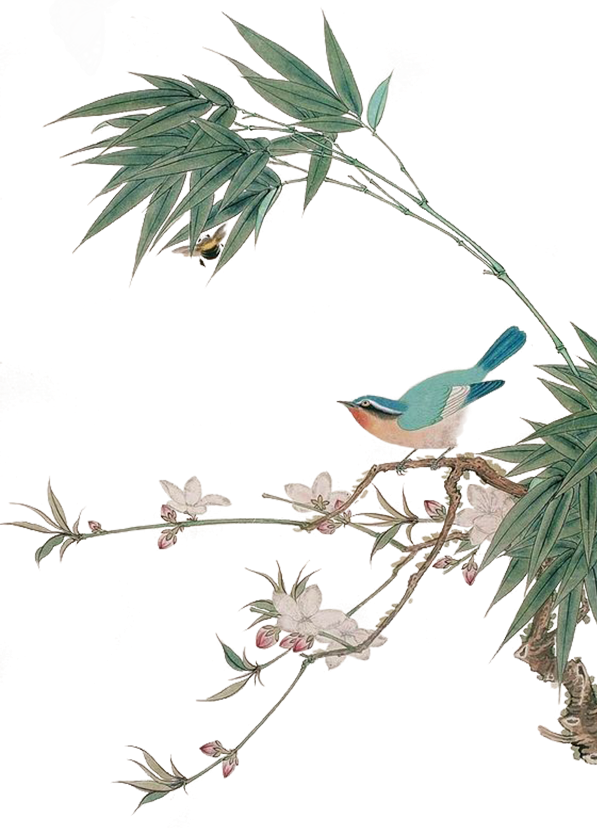 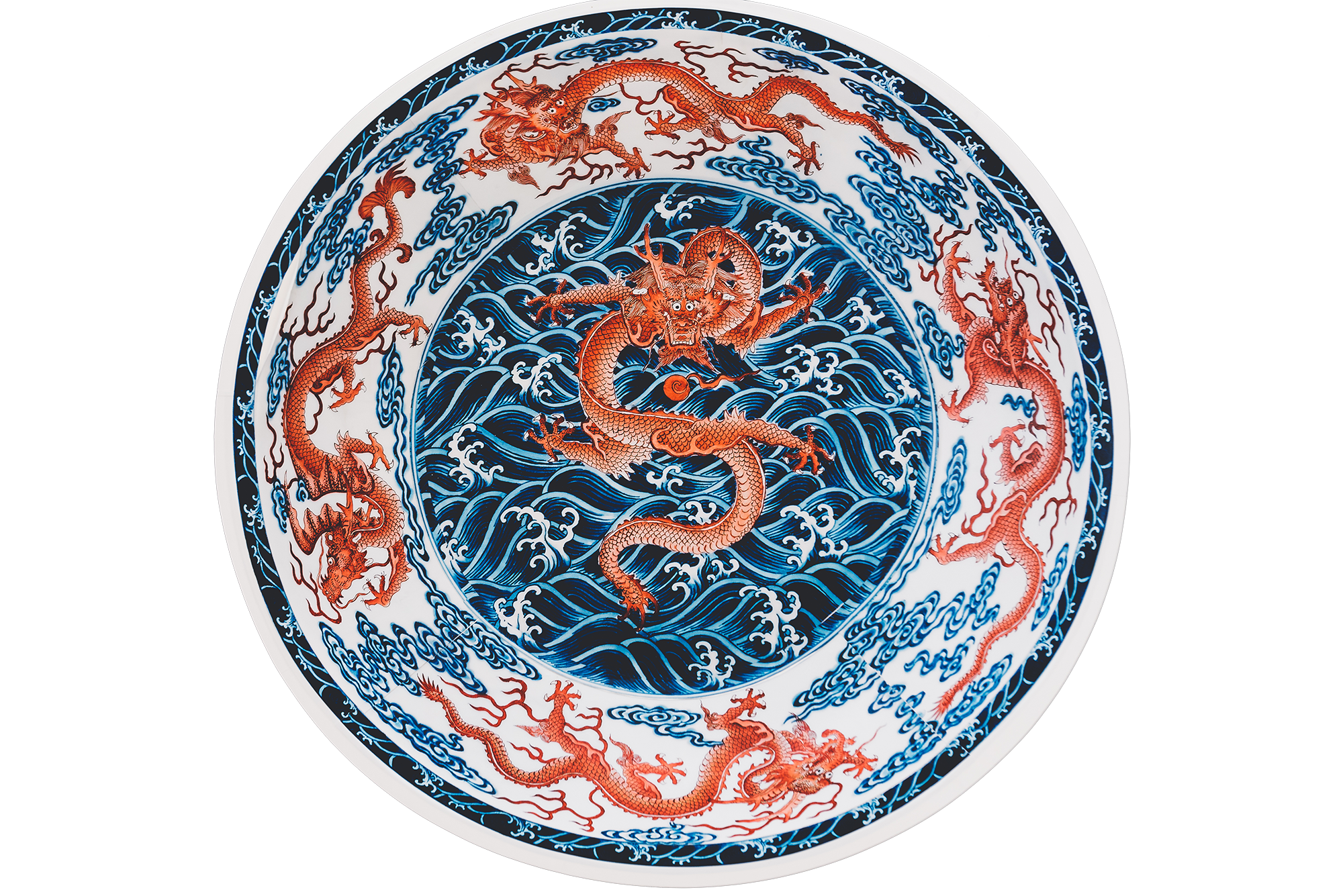 在此输入您的题目
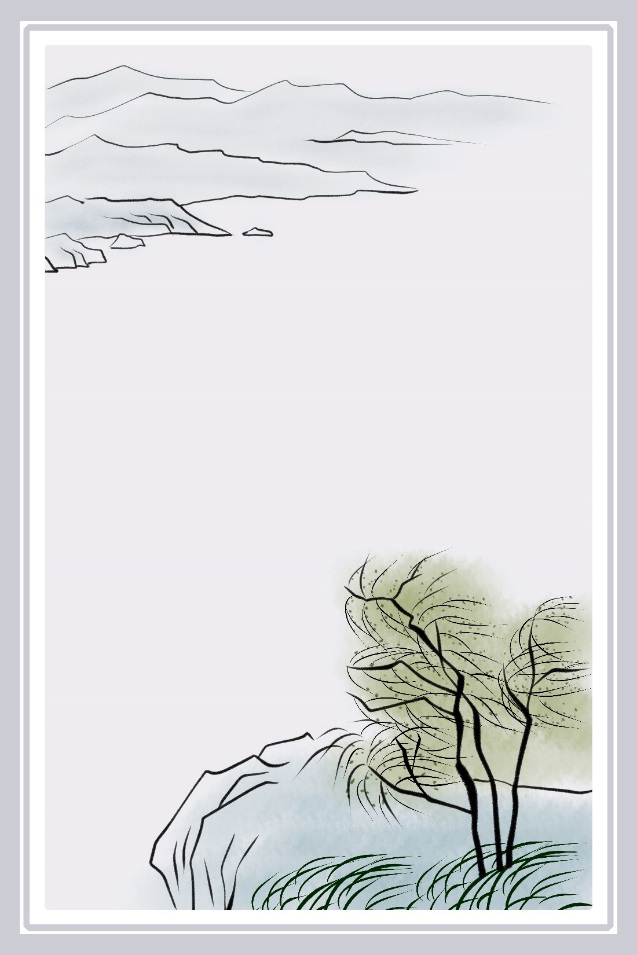 请在这里输入标题

水墨主题请在此输入文字  水墨主题请在此输入文字  水墨主题请在此输入文字 水墨主题请在此输入文字 

水墨主题请在此输入文字 水墨主题请在此输入文字 

水墨主题请在此输入文字
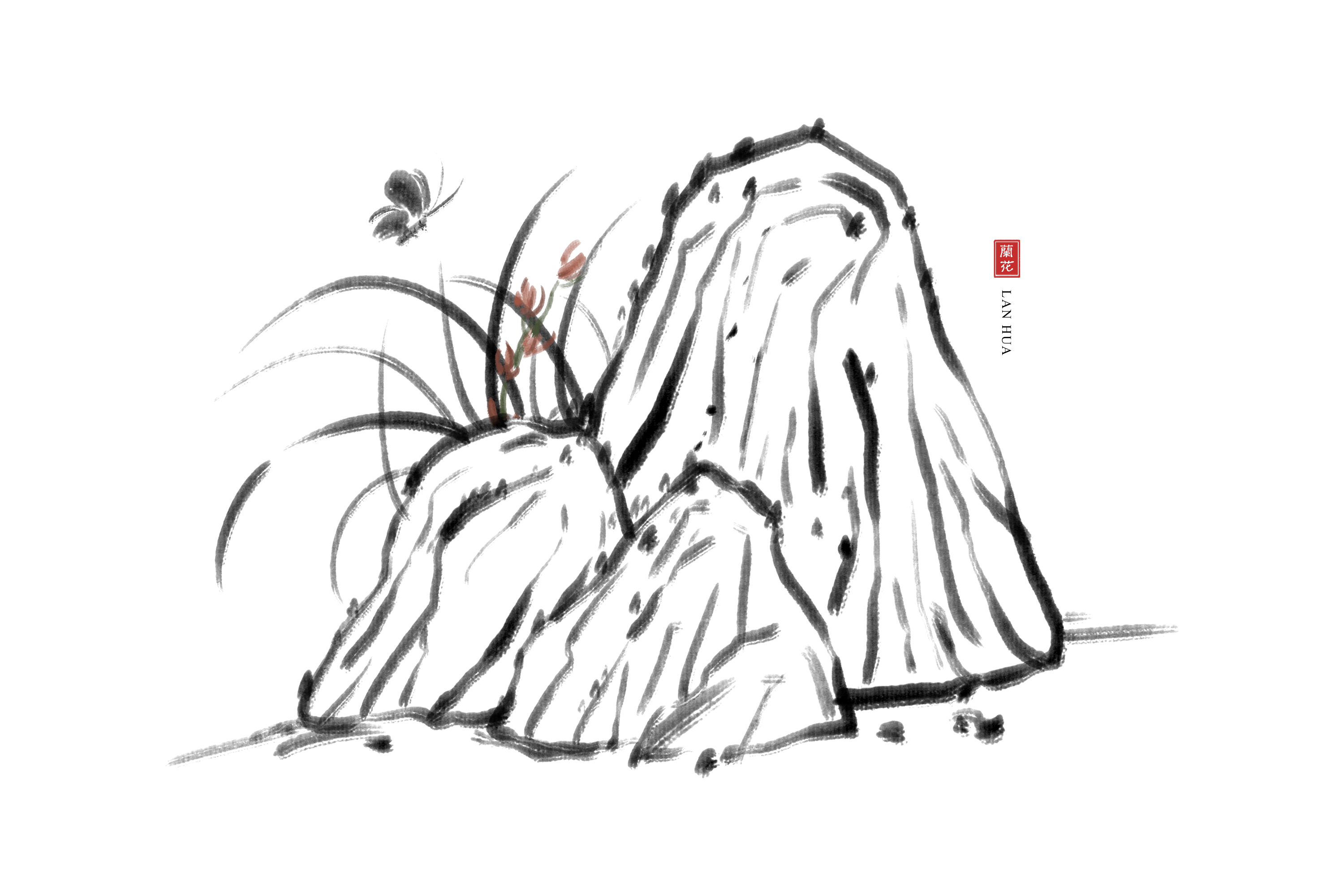 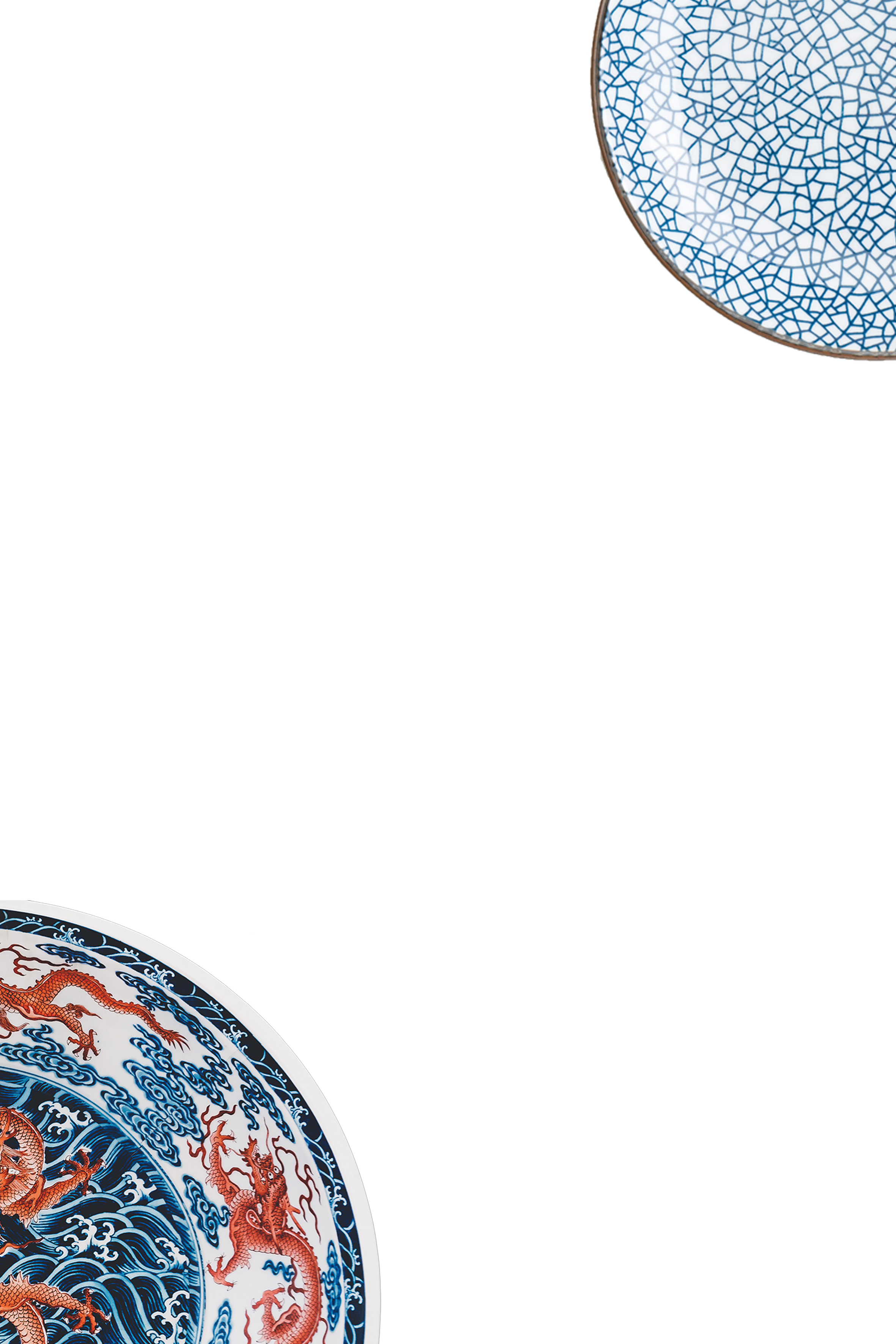 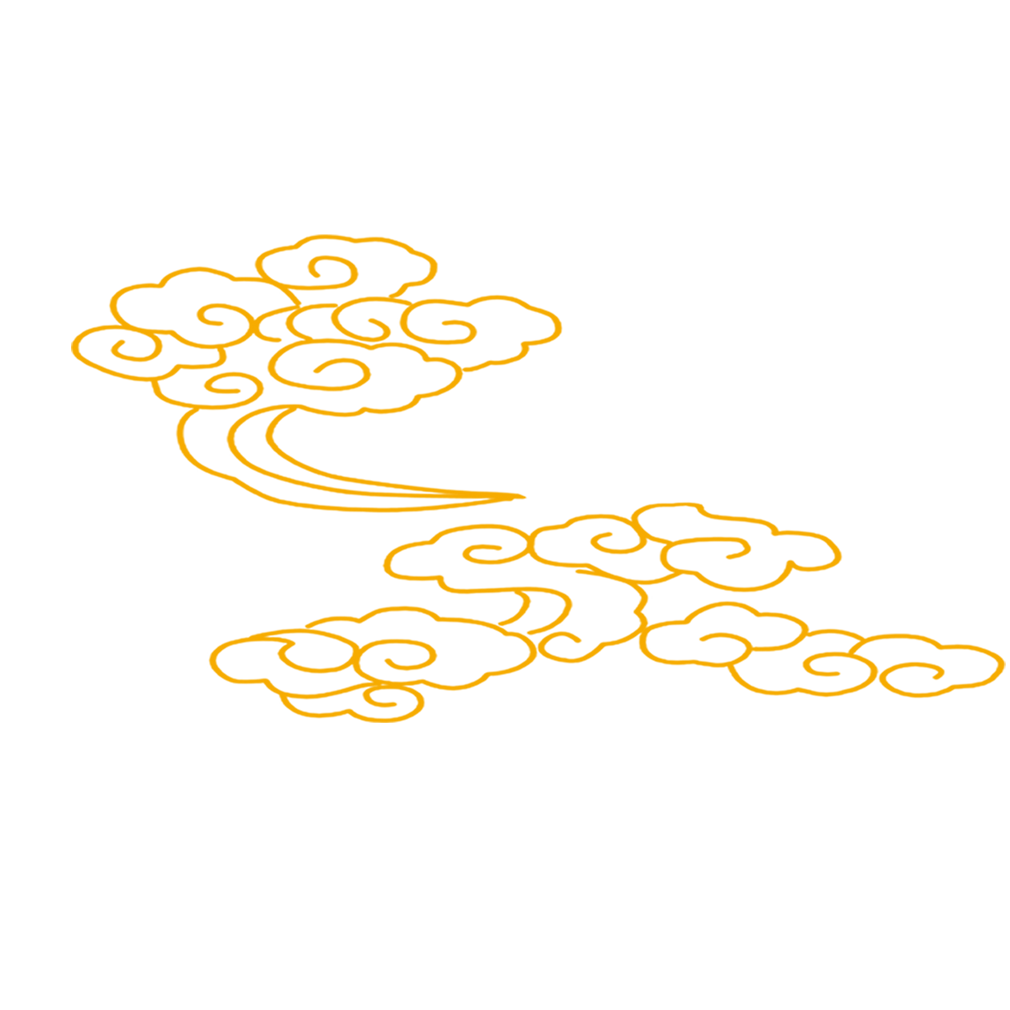 贰
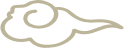 点击输入标题文字
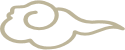 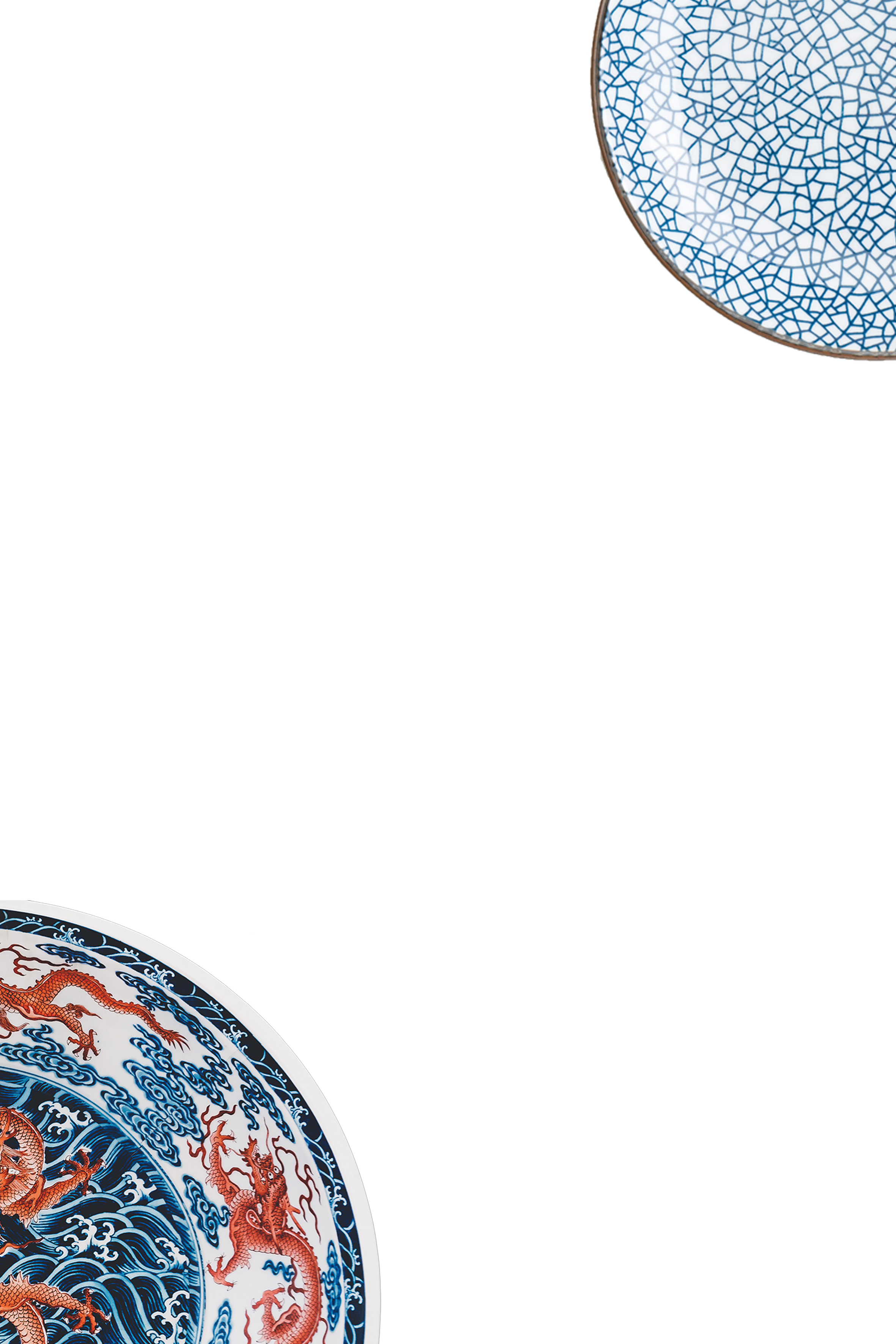 The user can demonstrate on a projector or computer, or print thepresentation and make it into a film to be used in a wider field
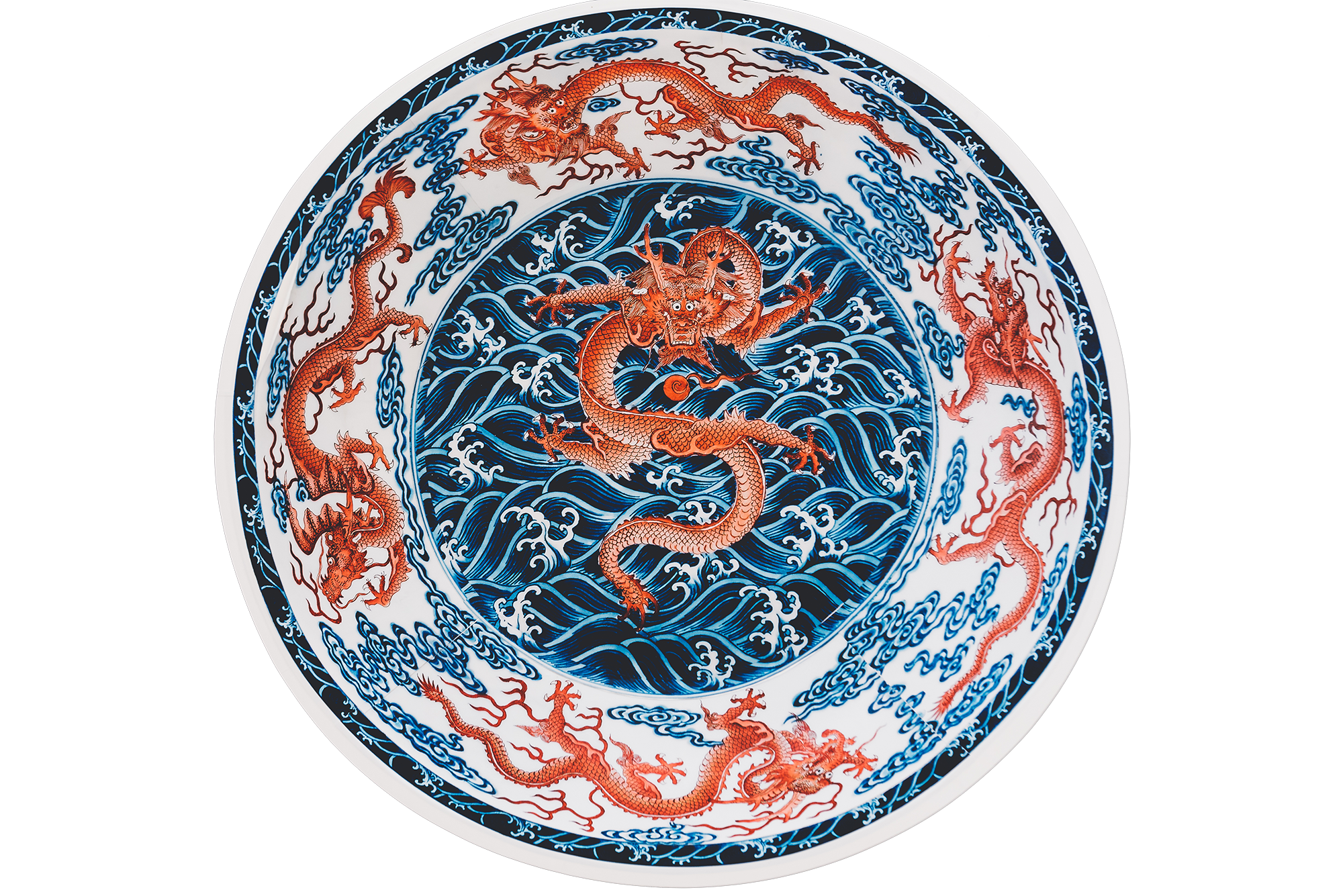 在此输入您的题目
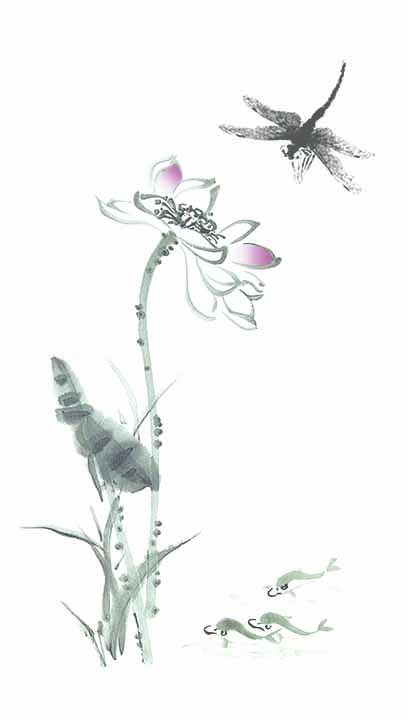 水墨主题请在此输入文字
水墨主题请在此输入文字  水墨主题请在此输入
文字 水墨主题请在此输入文字 水墨主题请在此
输入文字 水墨主题请在此输入文字
水墨主题请在此输入文字
水墨主题请在此输入文字  水墨主题请在此输入
文字 水墨主题请在此输入文字 水墨主题请在此
输入文字 水墨主题请在此输入文字
输入标题
水墨主题请在此输入文字
水墨主题请在此输入文字  水墨主题请在此输入
文字 水墨主题请在此输入文字 水墨主题请在此
输入文字 水墨主题请在此输入文字
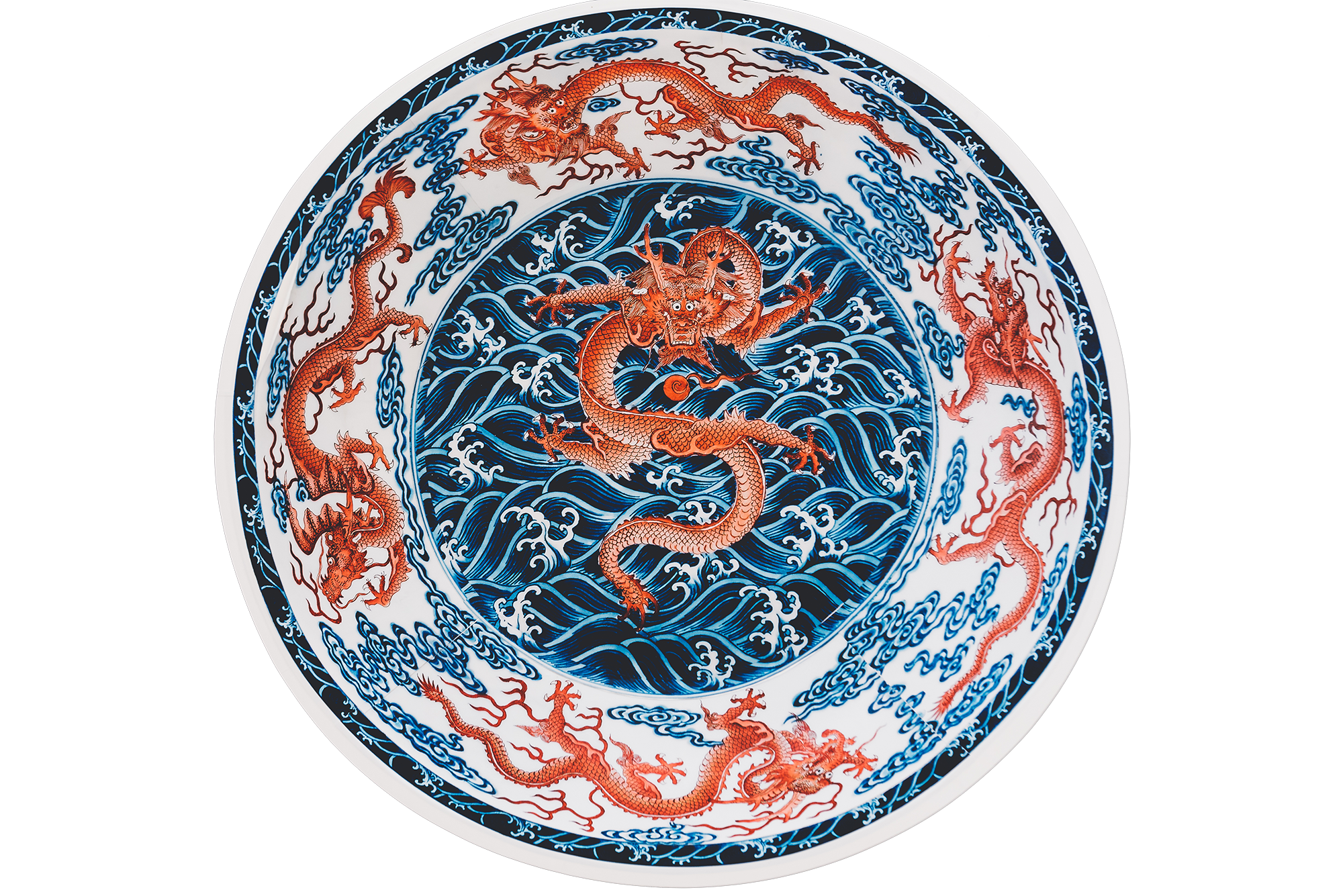 在此输入您的题目
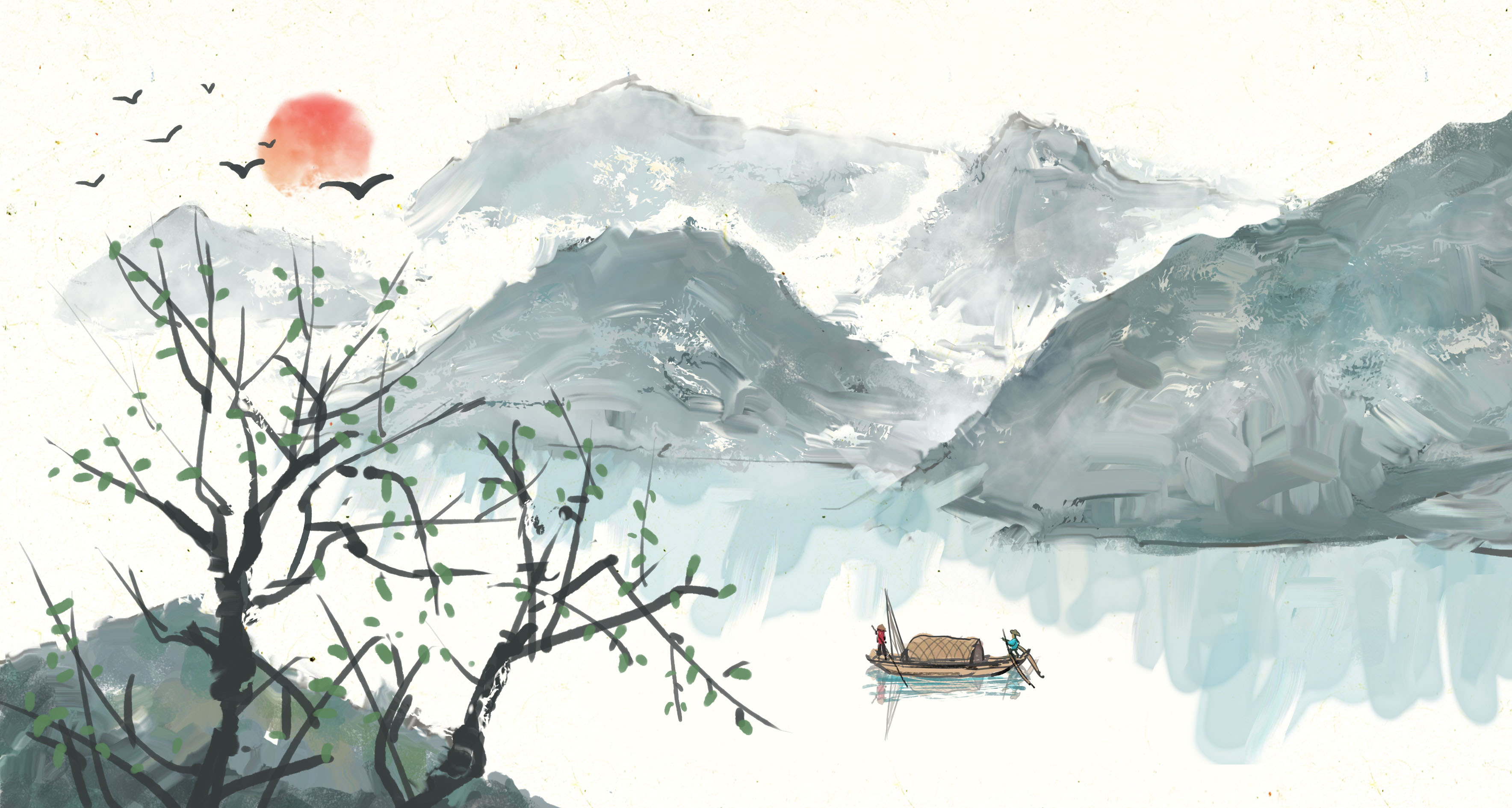 水墨主题请在此输入文字
水墨主题请在此输入文字  水墨主题请在此输入文字 水墨主题请在此输入文
字水墨主题请在此输入文字  水墨主题请在此输入文字
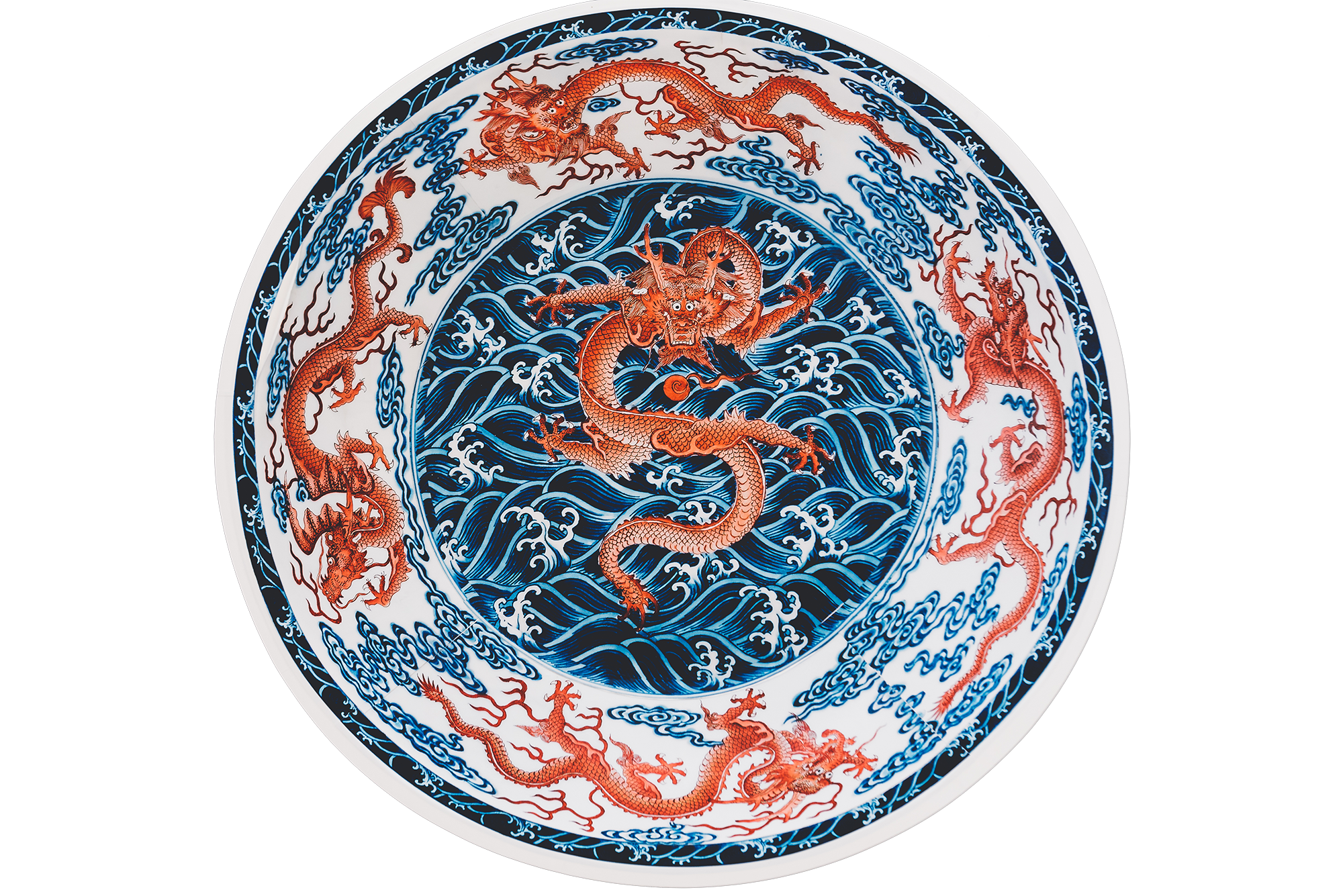 在此输入您的题目
请在这里输入标题
水墨主题请在此输入文字  水墨
主题请在此输入文字  水墨主题
请在此输入文字
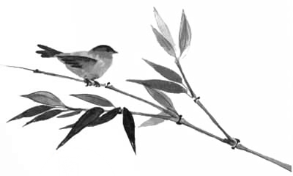 请在这里输入标题
水墨主题请在此输入文字  水墨
主题请在此输入文字  水墨主题
请在此输入文字
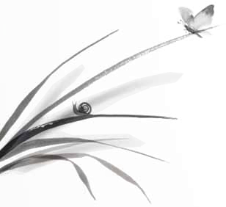 请在这里输入标题
水墨主题请在此输入文字  水墨
主题请在此输入文字  水墨主题
请在此输入文字
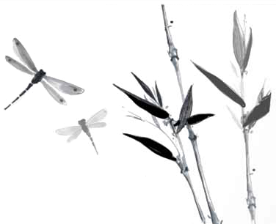 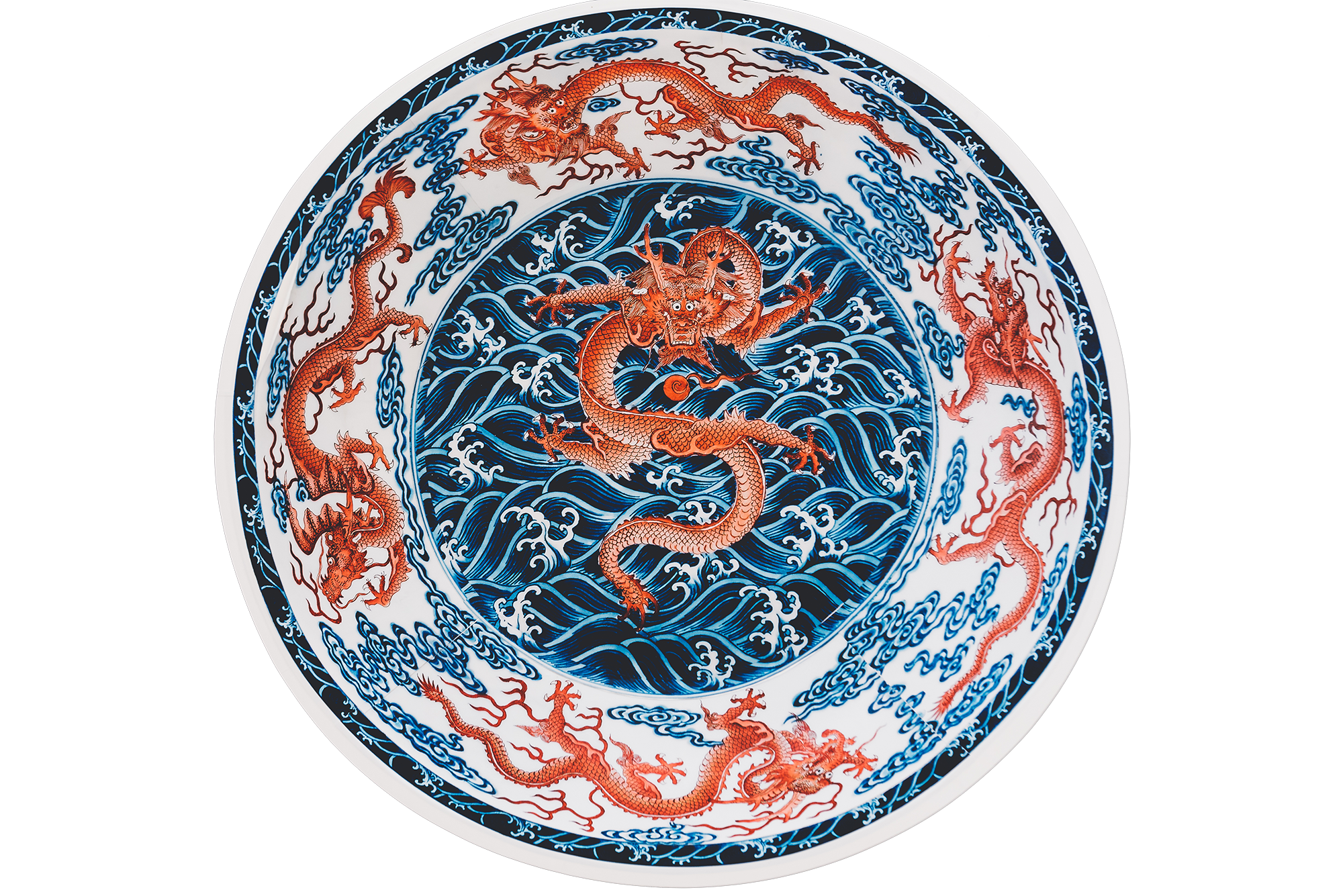 在此输入您的题目
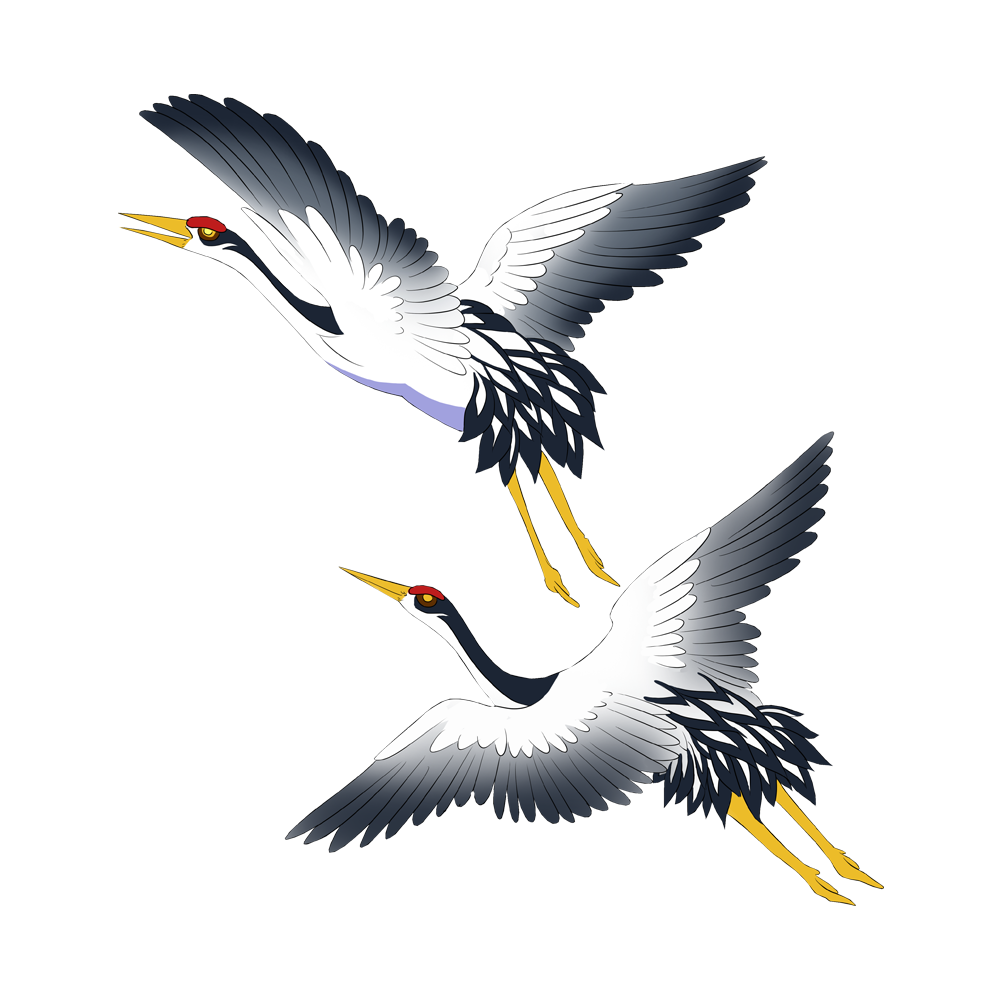 标题
水墨主题模板
请在此处添加文字
水墨主题模板
请在此处添加文字
水墨主题模板
请在此处添加文字
标题
水墨主题模板
请在此处添加文字
水墨主题模板
请在此处添加文字
水墨主题模板
请在此处添加文字
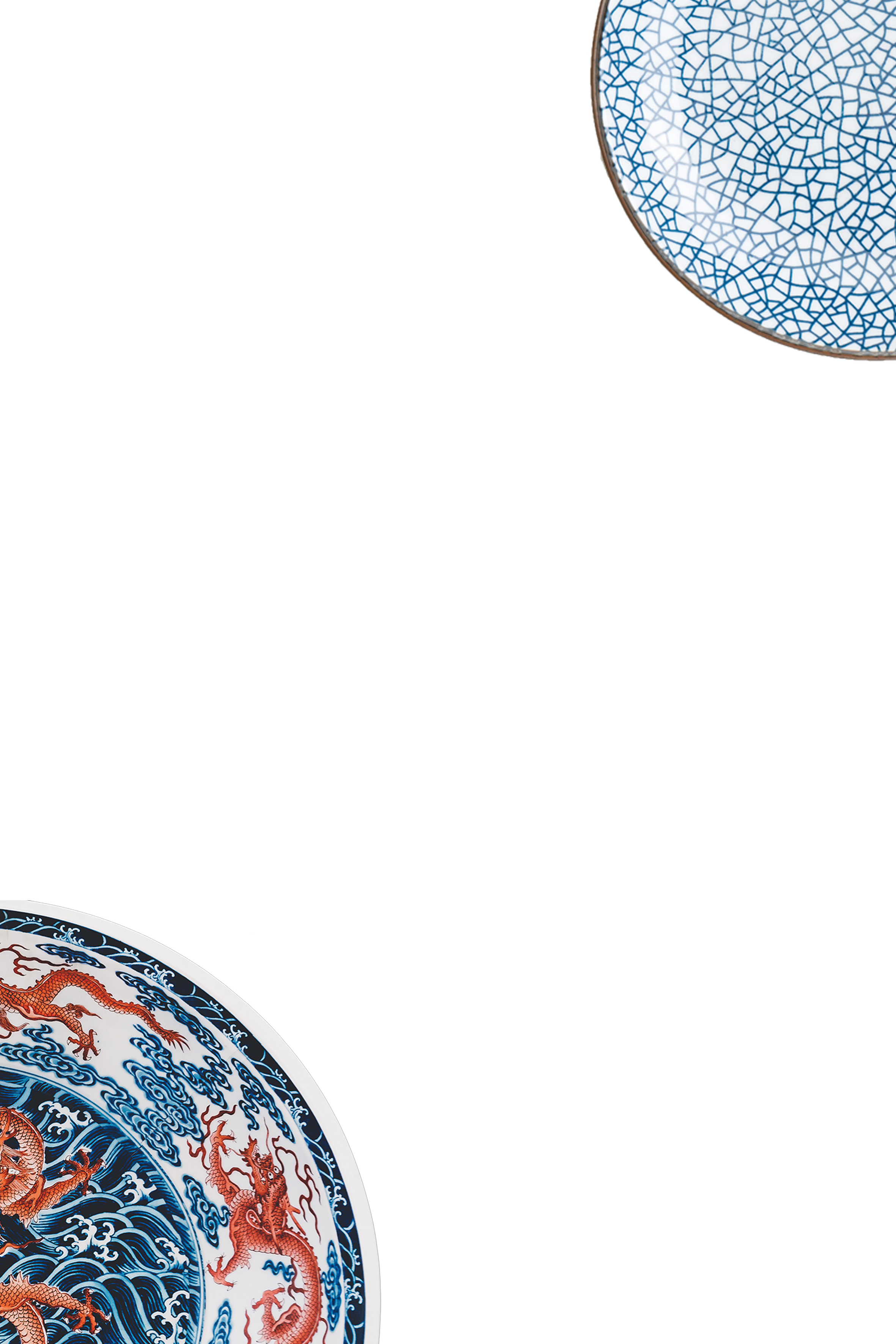 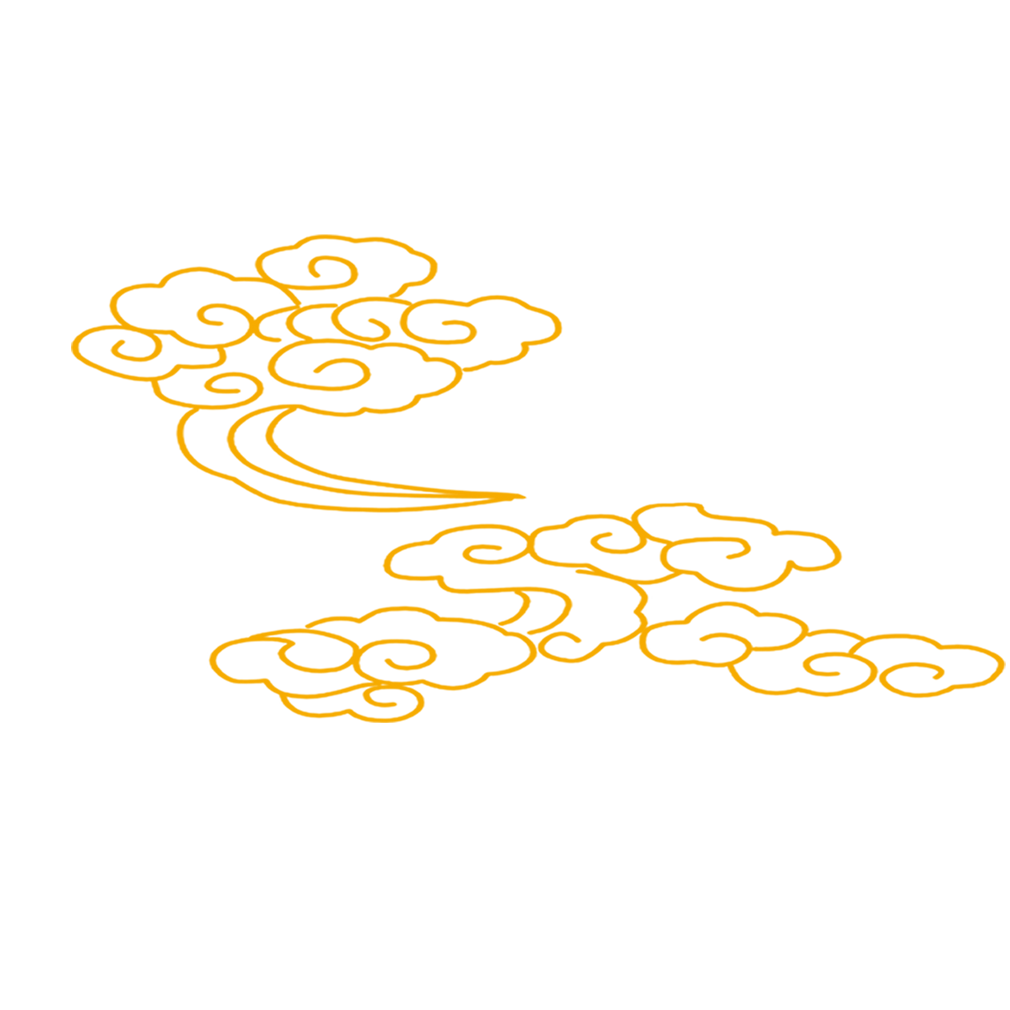 叁
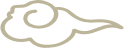 点击输入标题文字
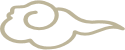 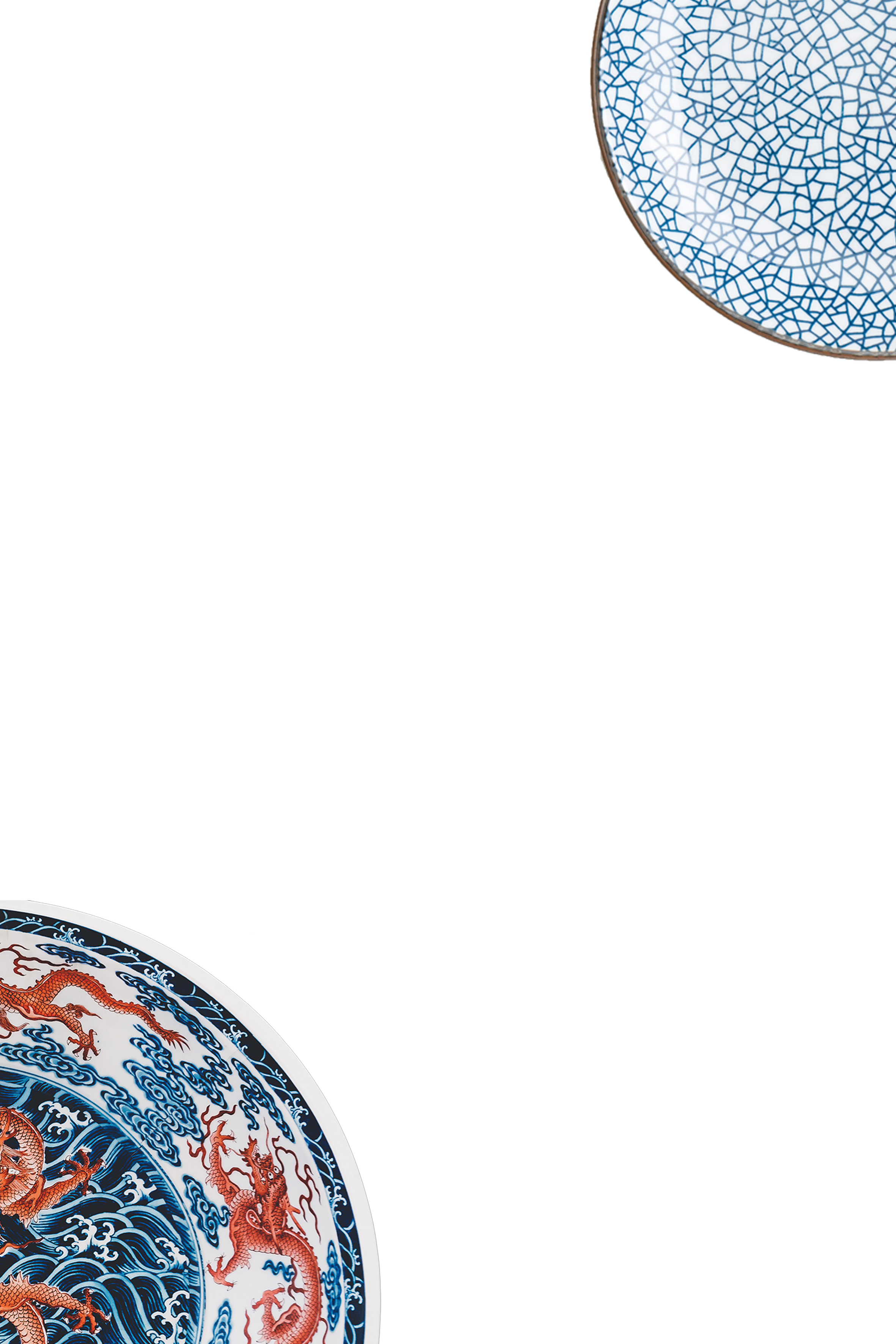 The user can demonstrate on a projector or computer, or print thepresentation and make it into a film to be used in a wider field
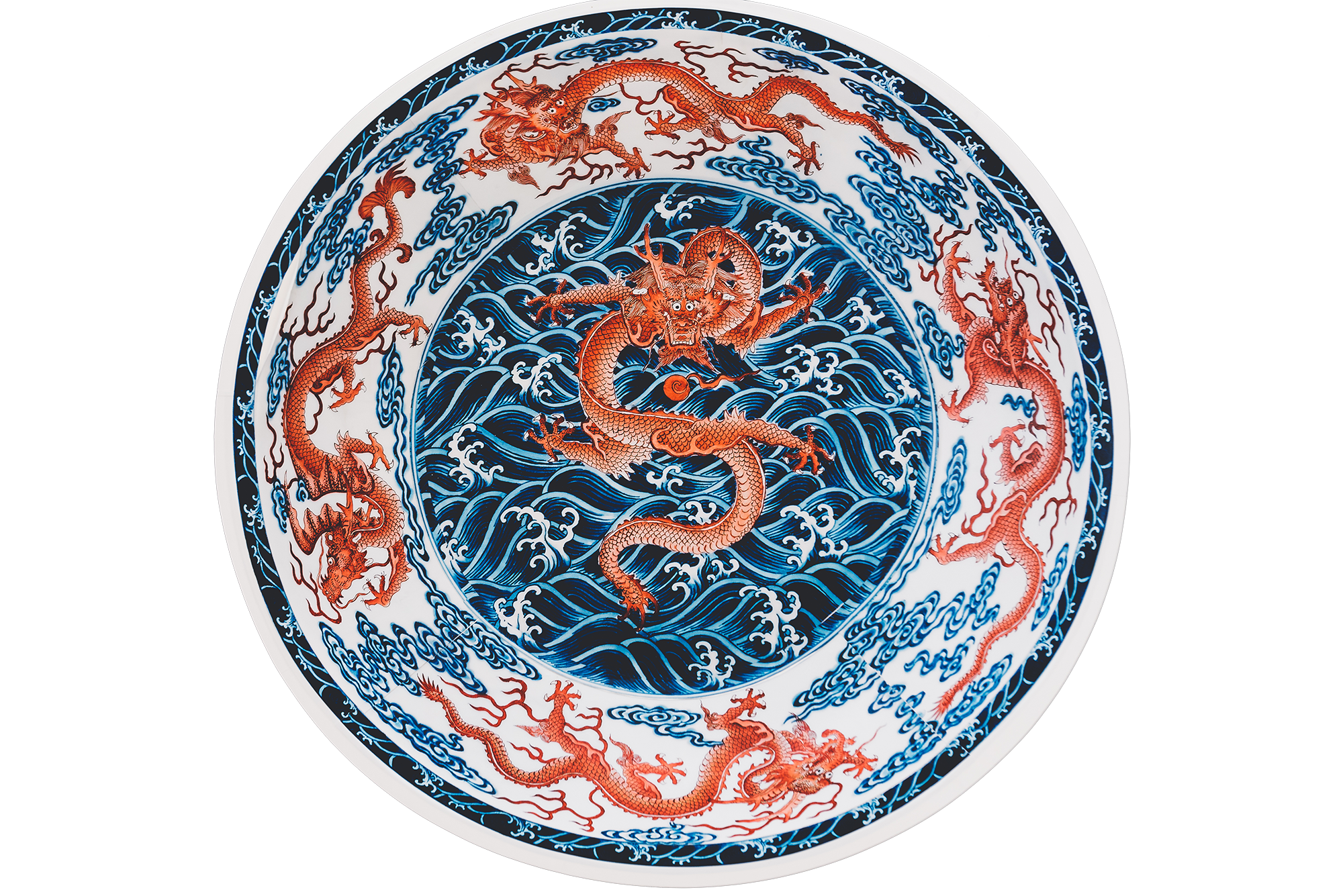 在此输入您的题目
水墨主题请在此
输入文字  水墨
主题请在此输入
文字  水墨主题
请在此输入文字 
水墨主题请在此
输入文字
水墨主题请在此
输入文字  水墨
主题请在此输入
文字  水墨主题
请在此输入文字 
水墨主题请在此
输入文字
水墨主题请在此
输入文字  水墨
主题请在此输入
文字  水墨主题
请在此输入文字 
水墨主题请在此
输入文字
标题
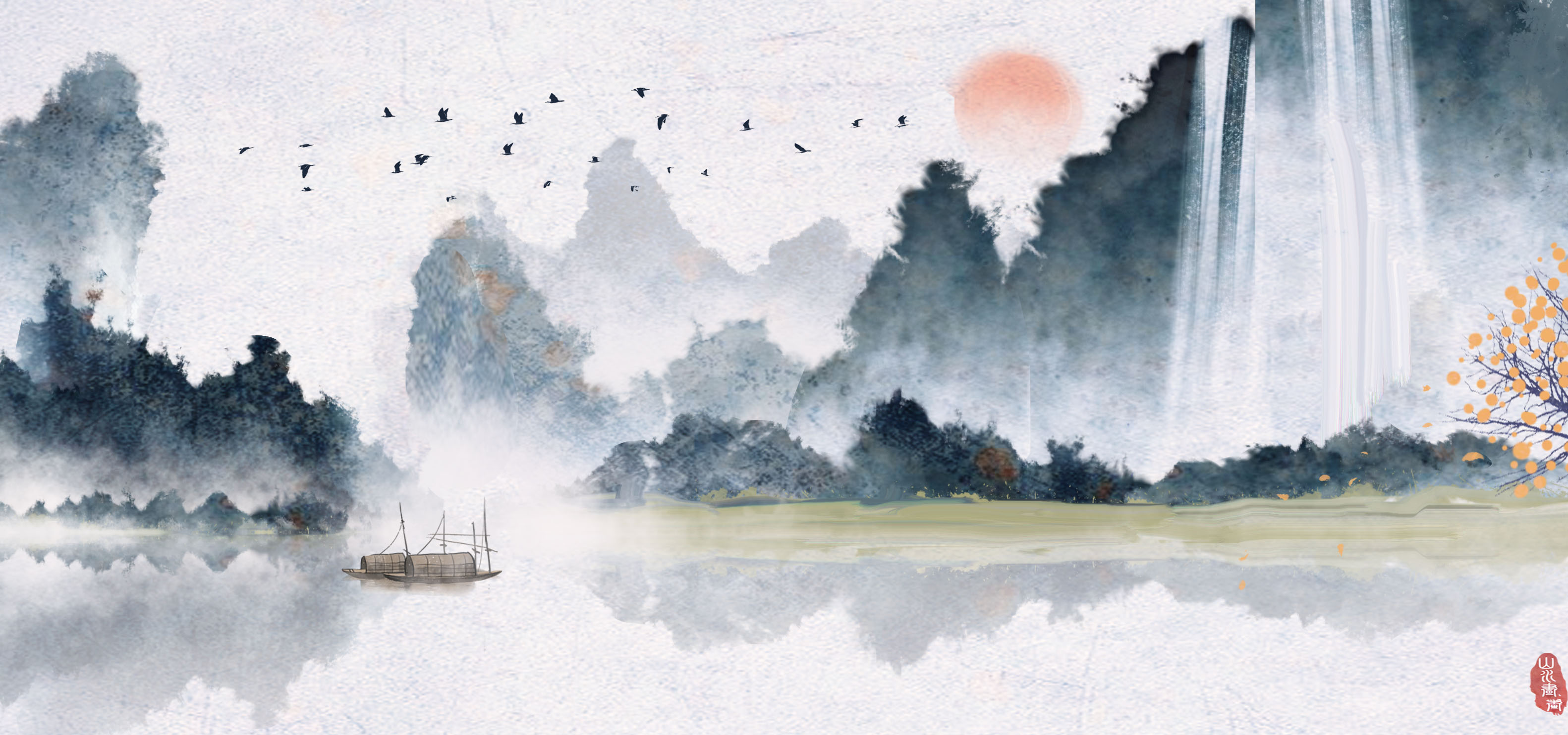 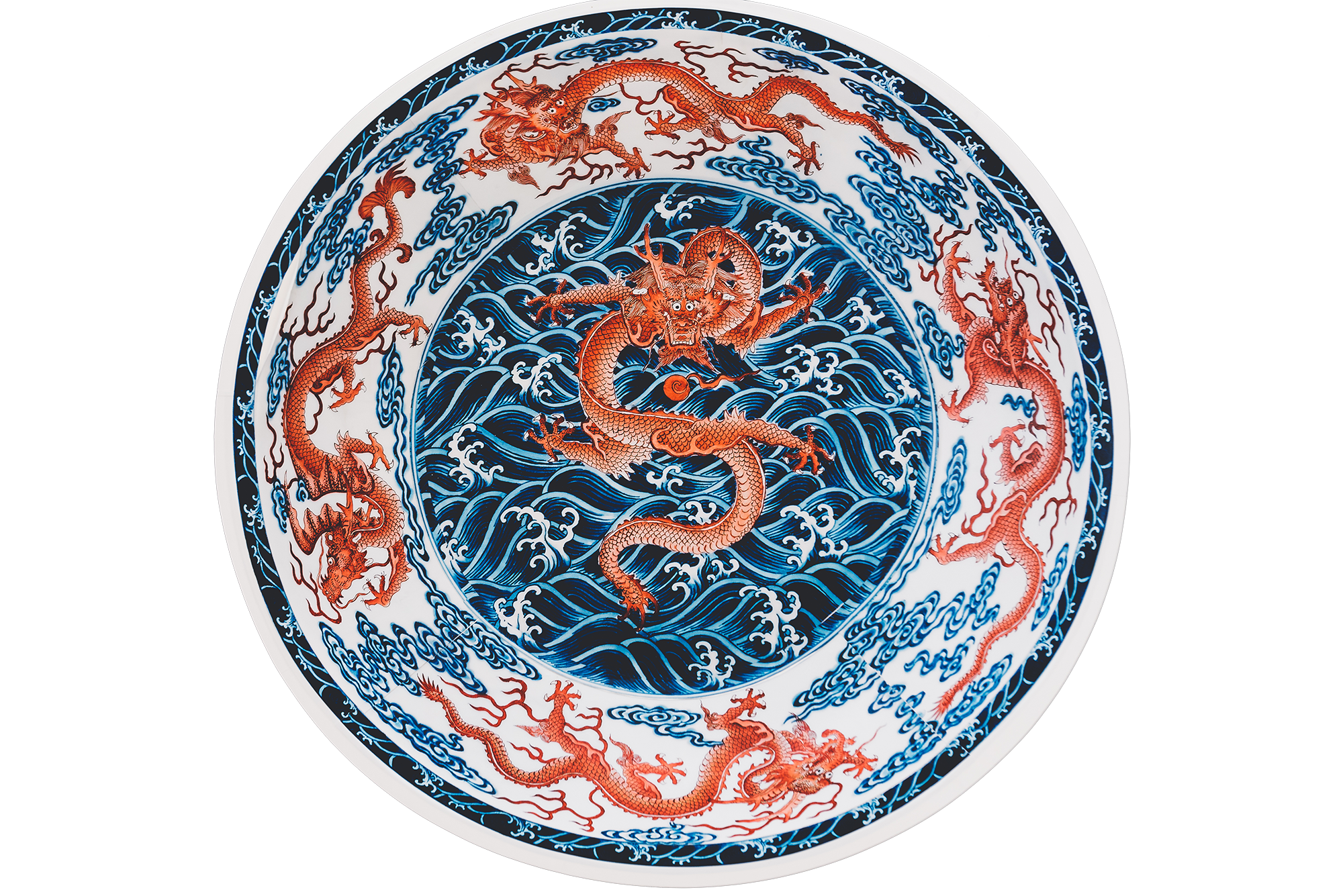 在此输入您的题目
水墨主题请在此输入文字
水墨主题请在此输入文字  水墨主题请在此输入
文字 水墨主题请在此输入文字 水墨主题请在此
输入文字 水墨主题请在此输入文字
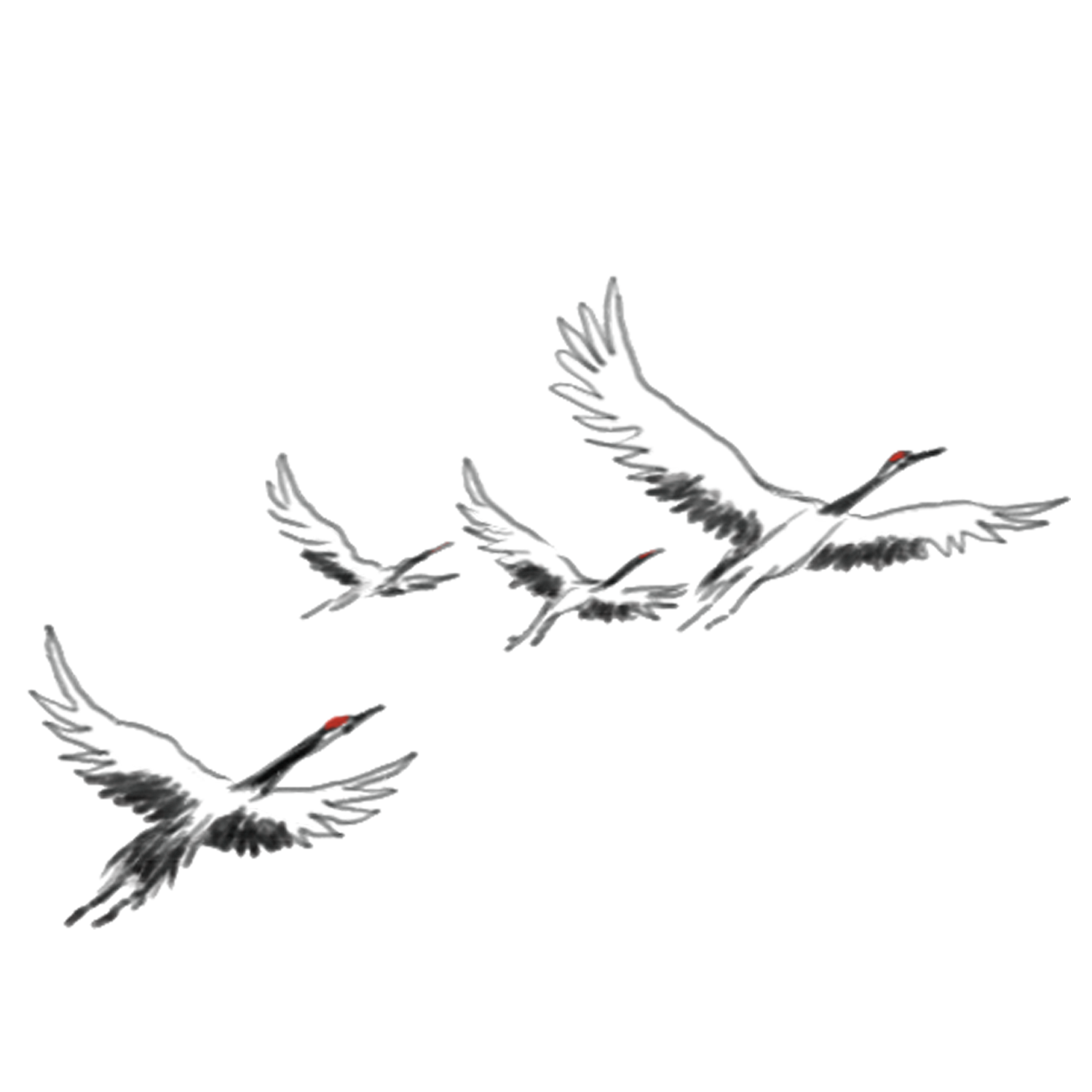 水墨主题请在此输入文字
水墨主题请在此输入文字  水墨主题请在此输入
文字 水墨主题请在此输入文字 水墨主题请在此
输入文字 水墨主题请在此输入文字
水墨主题请在此输入文字
水墨主题请在此输入文字  水墨主题请在此输入
文字 水墨主题请在此输入文字 水墨主题请在此
输入文字 水墨主题请在此输入文字
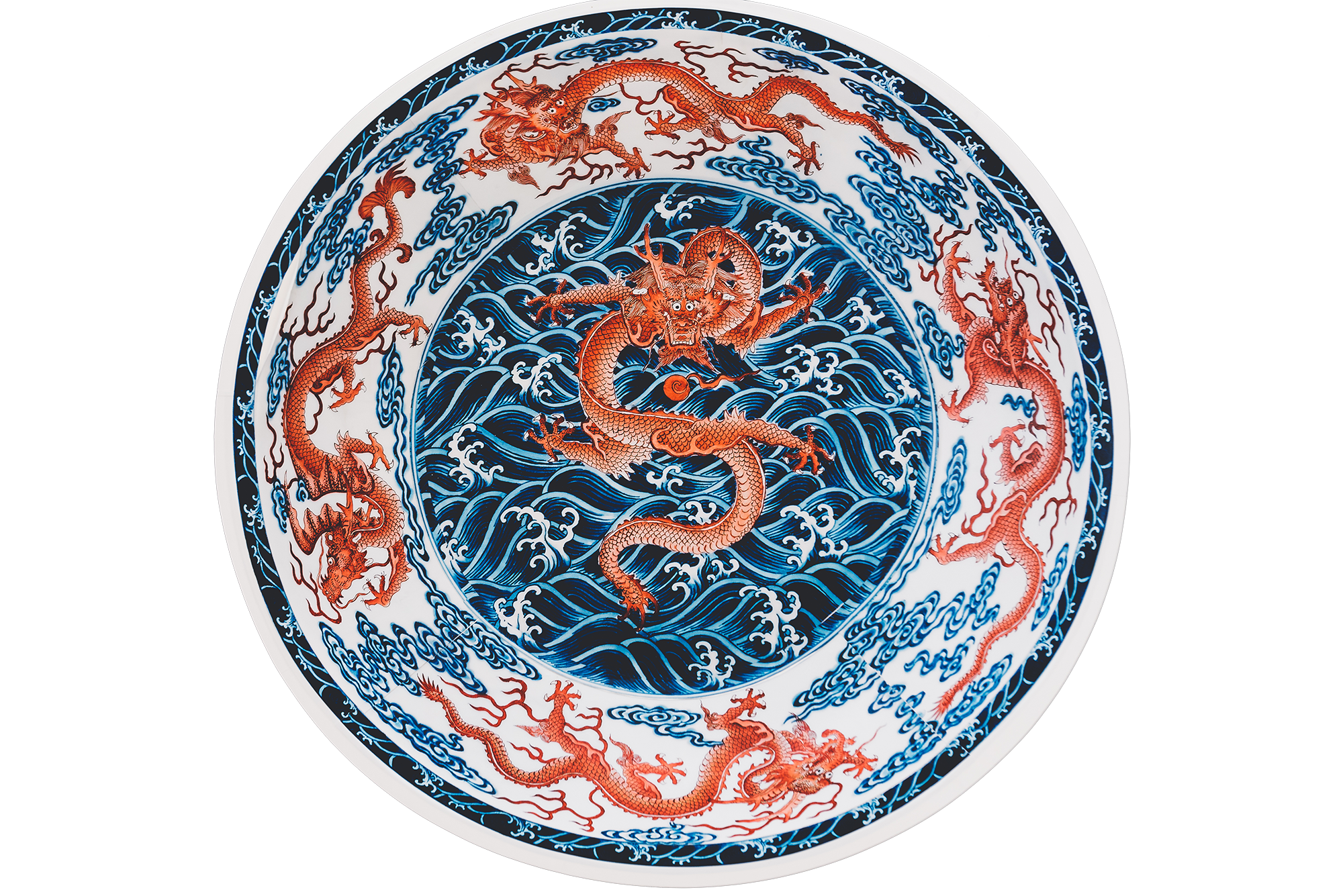 在此输入您的题目
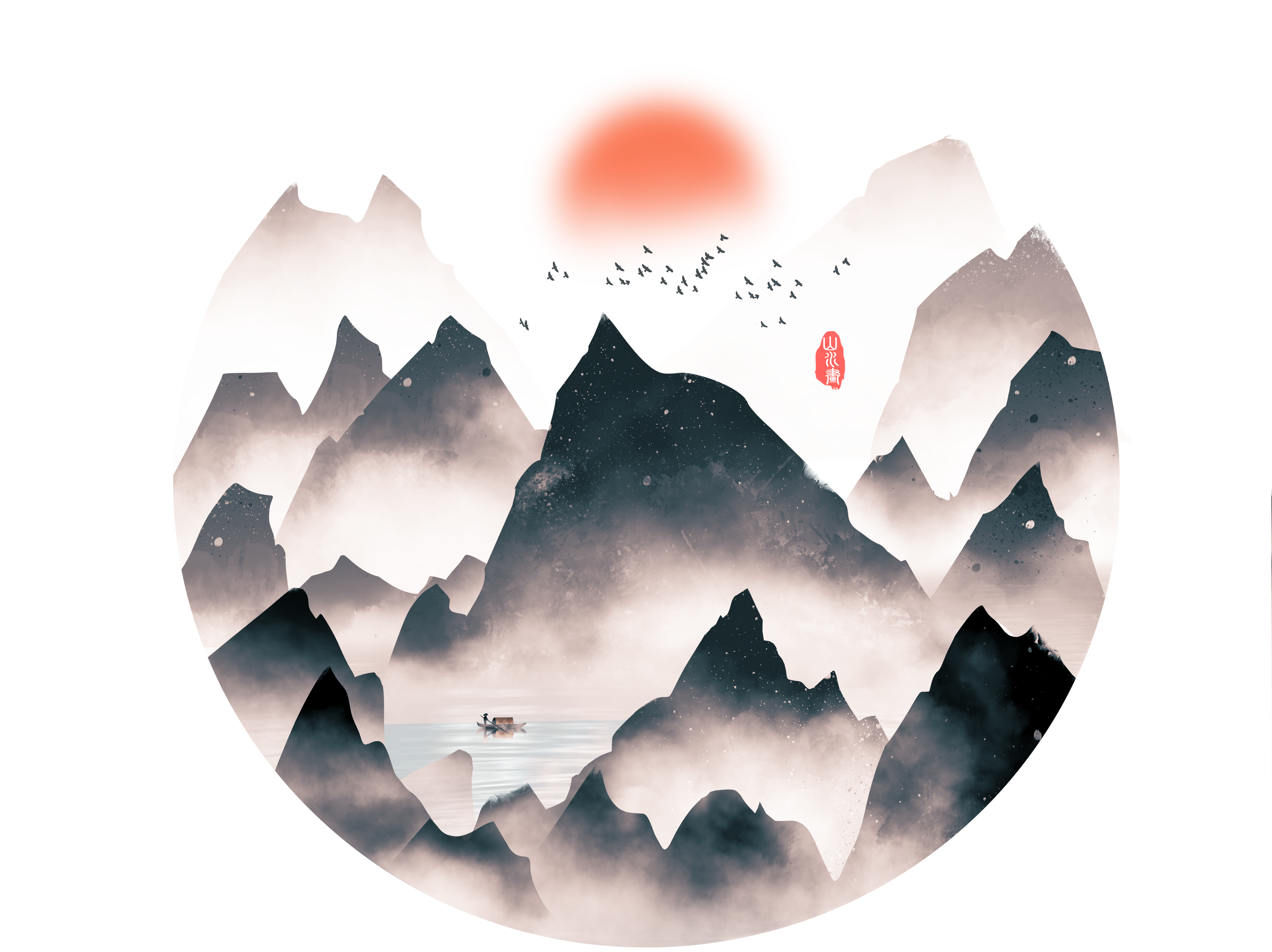 标题
水墨主题模板
请在此处添加文字
水墨主题模板
请在此处添加文字
水墨主题模板
请在此处添加文字
标题
水墨主题模板
请在此处添加文字
水墨主题模板
请在此处添加文字
水墨主题模板
请在此处添加文字
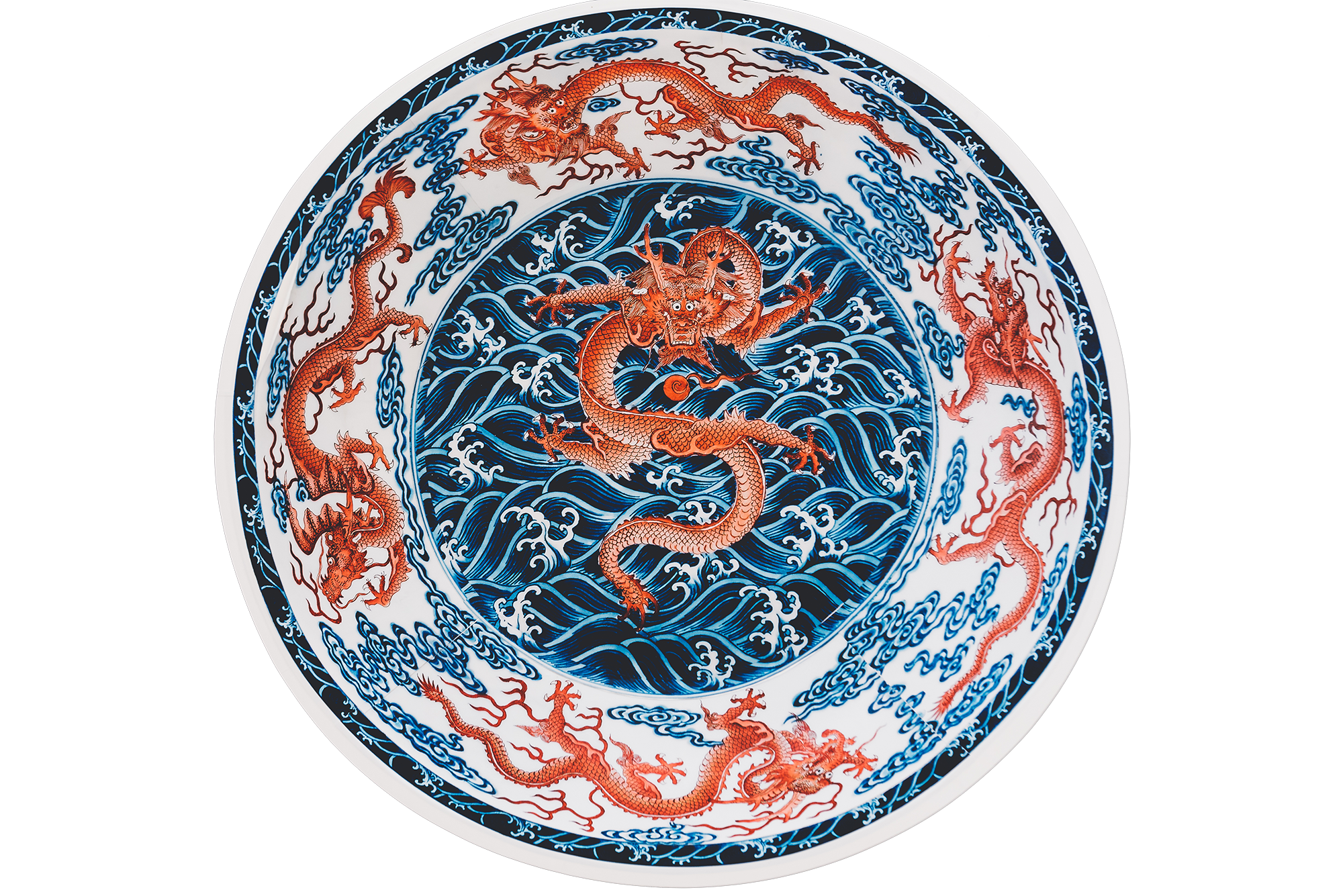 在此输入您的题目
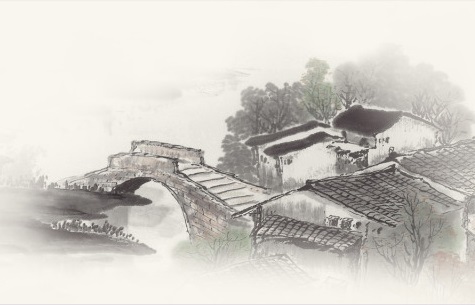 请在这里输入标题
水墨主题请在此输入文字  水
墨主题请在此输入文字  水墨
主题请在此输入文字 水墨主
题请在此输入文字 

主题请在此输入文字 水墨主
题请在此输入文字
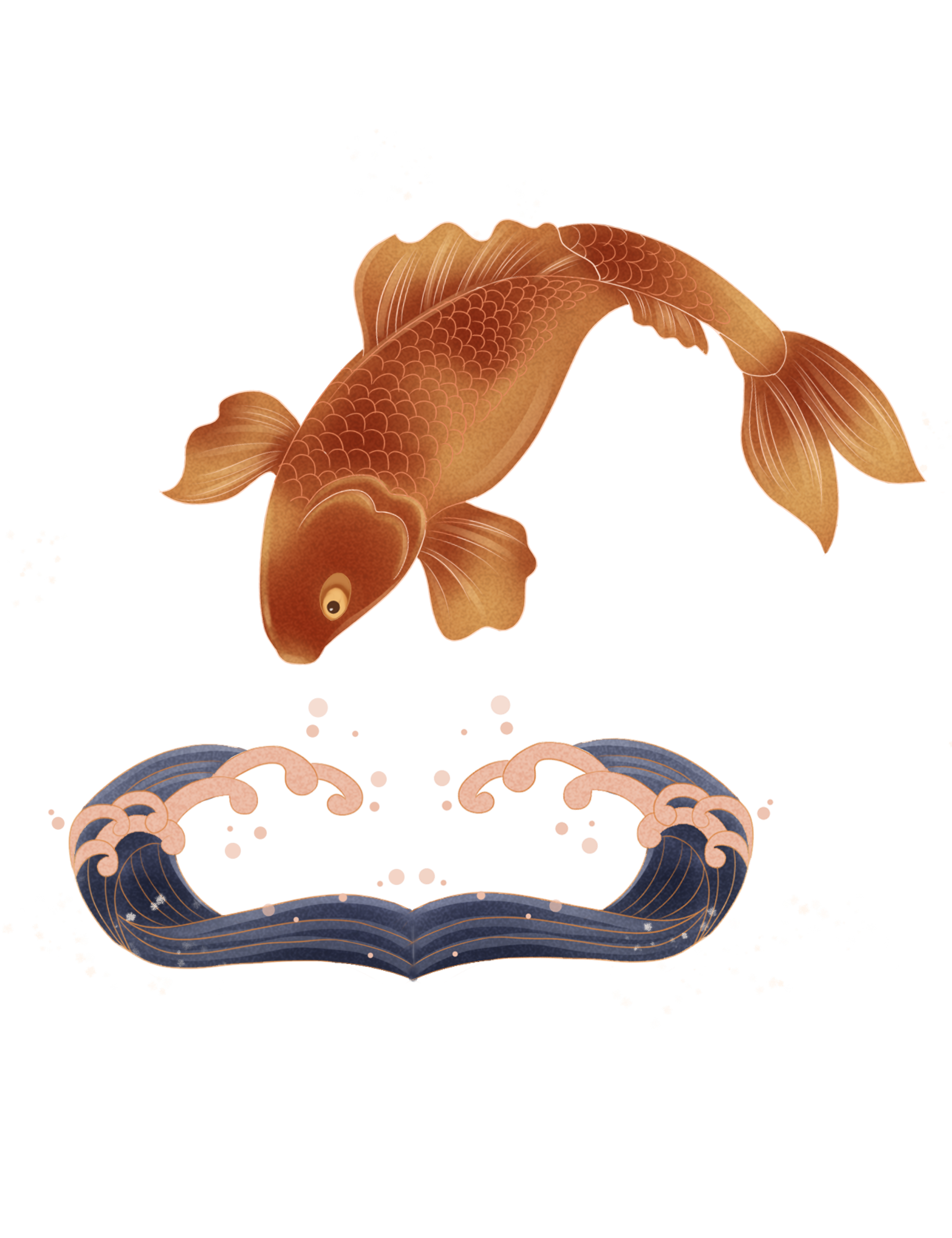 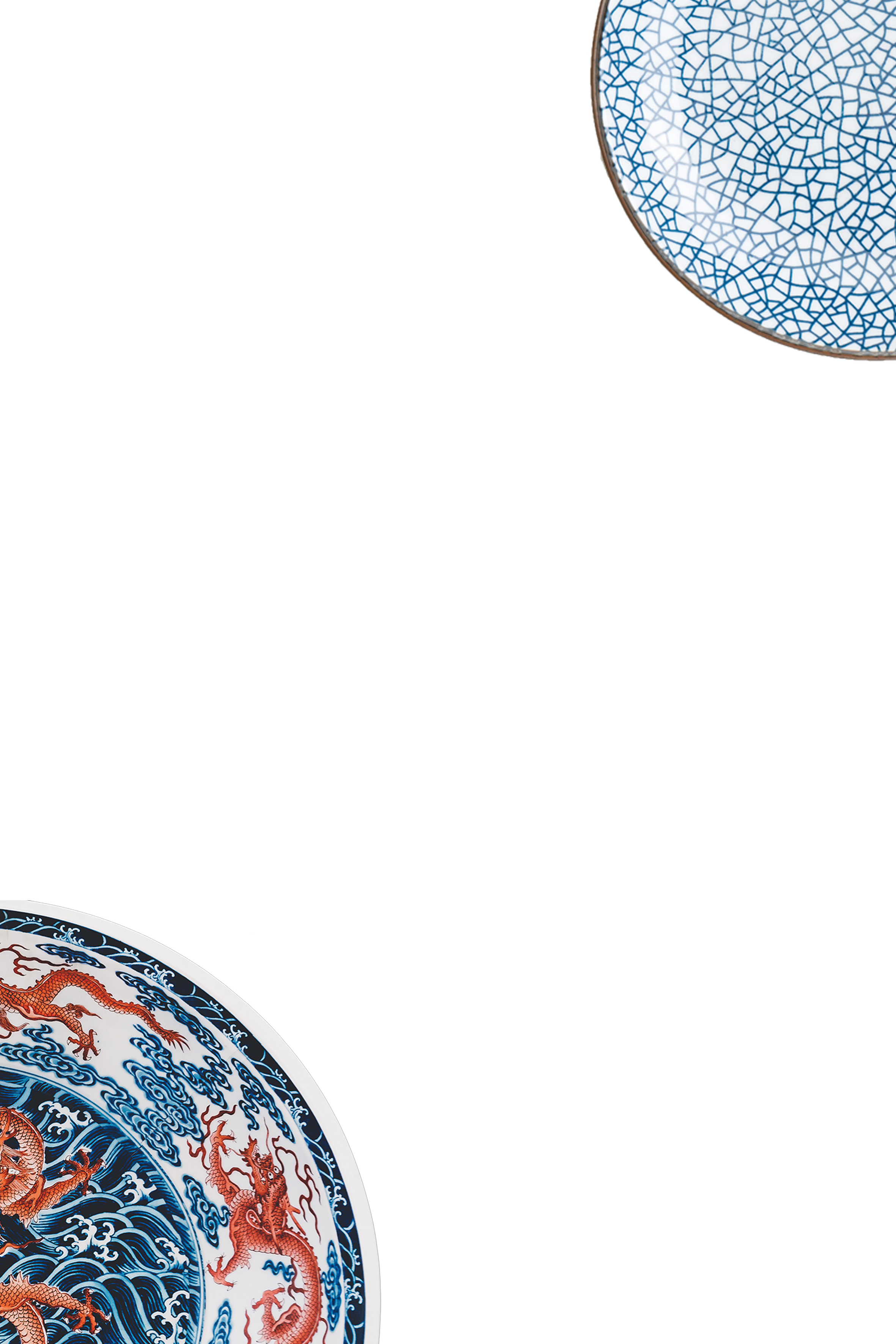 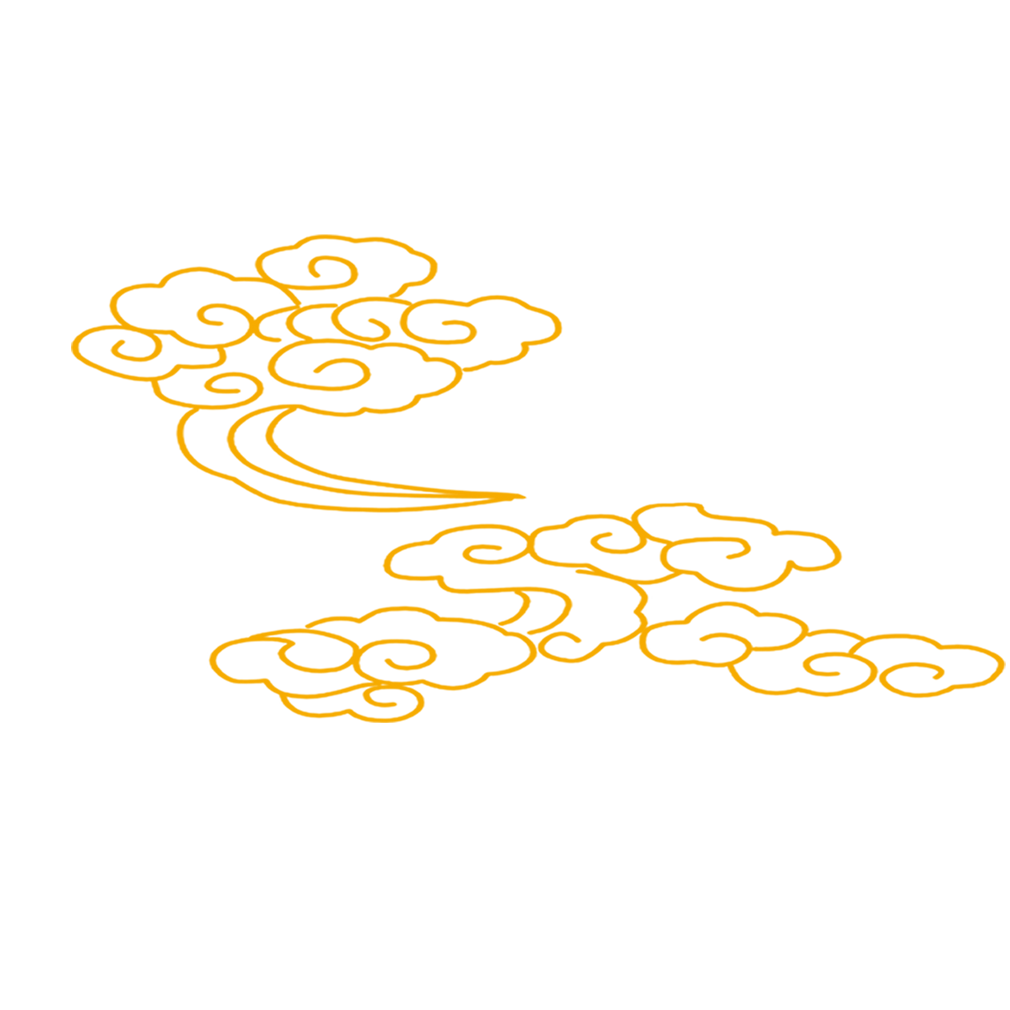 肆
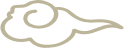 点击输入标题文字
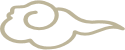 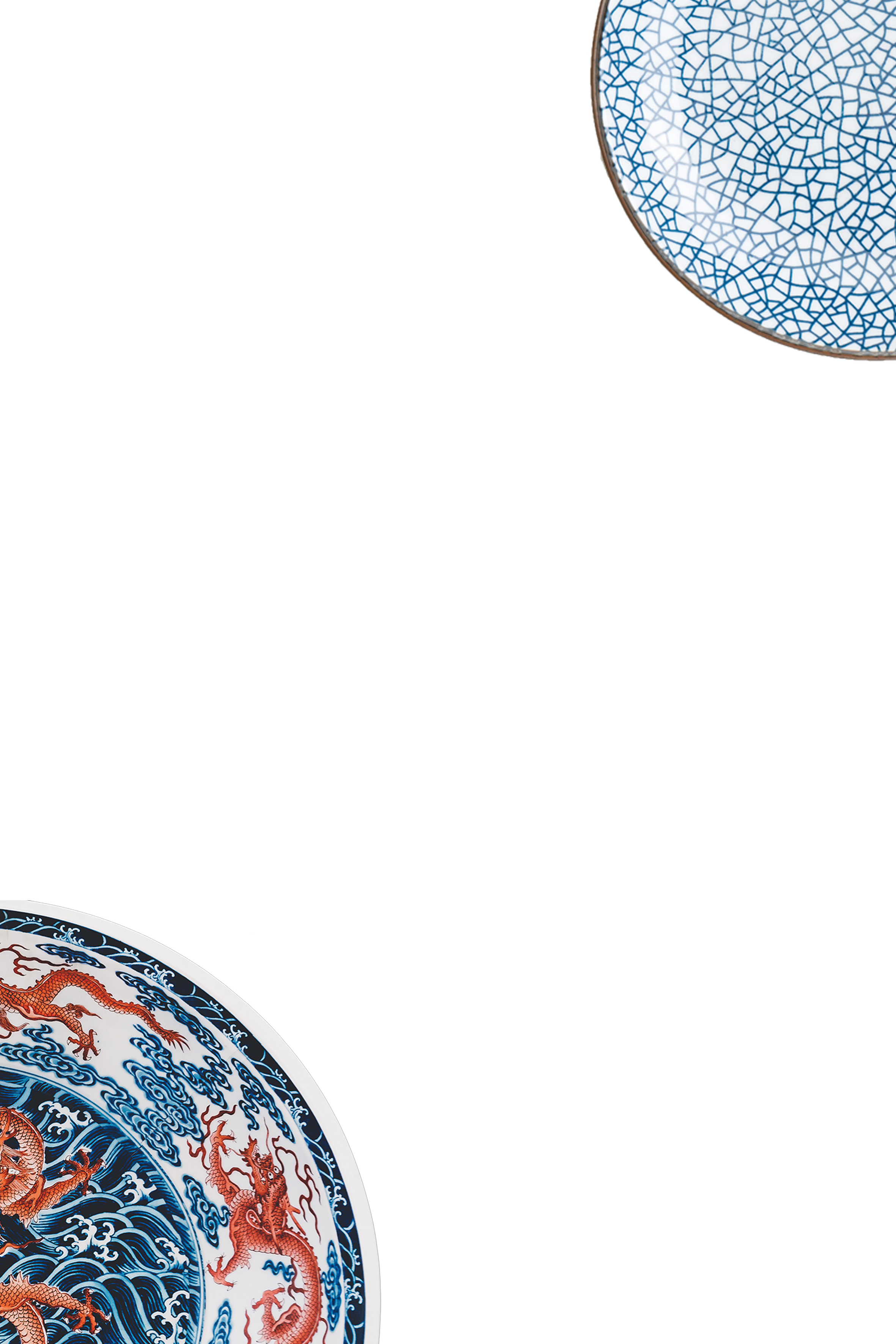 The user can demonstrate on a projector or computer, or print thepresentation and make it into a film to be used in a wider field
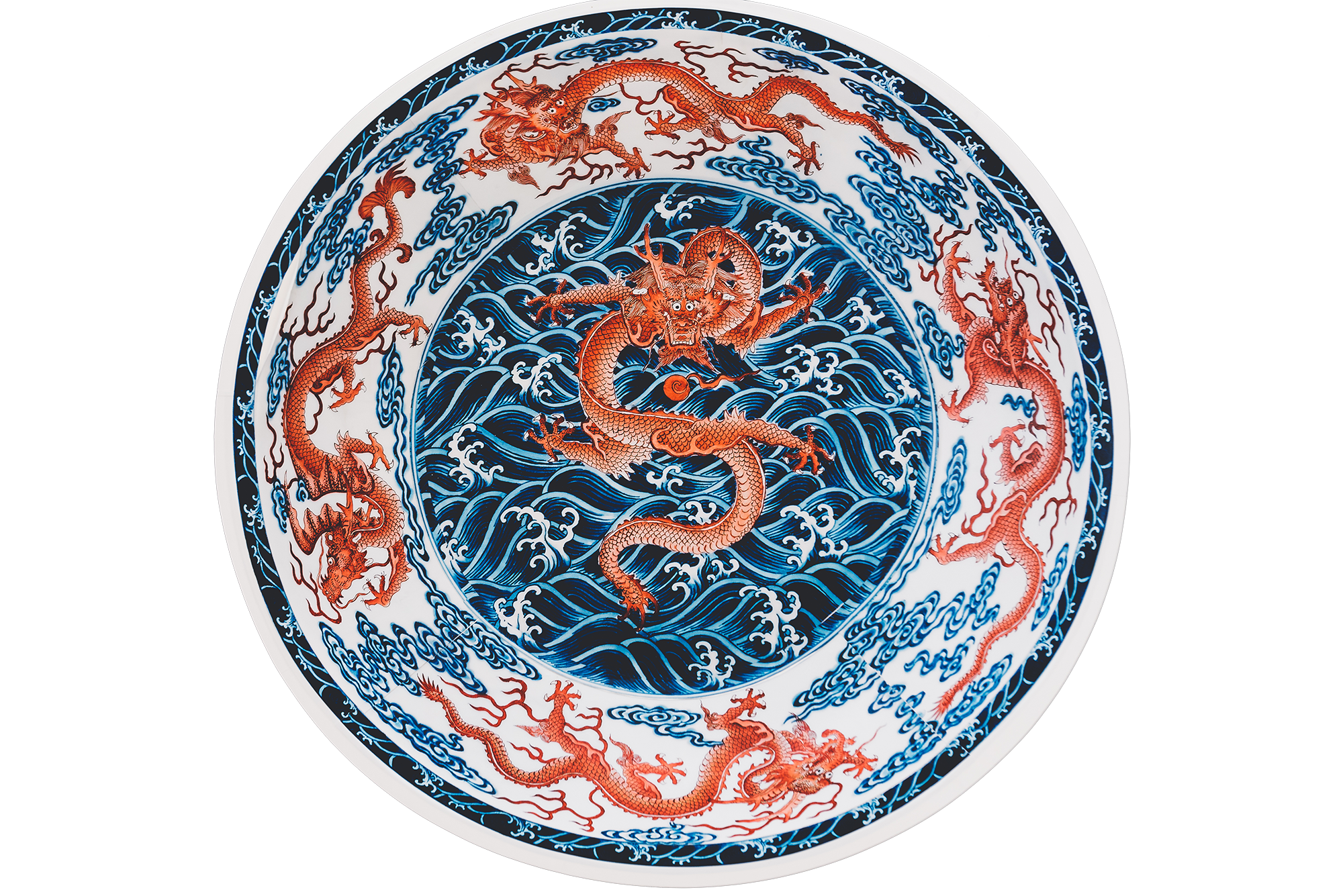 在此输入您的题目
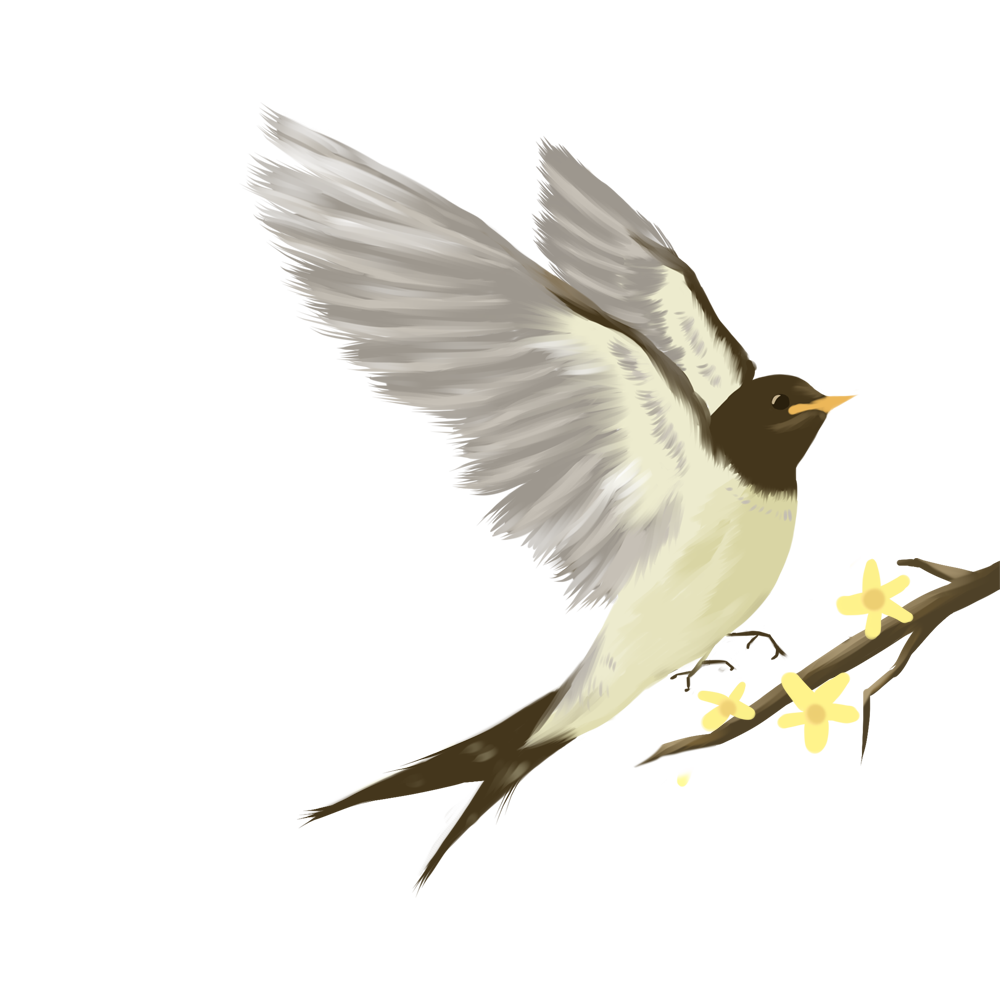 输入标题

水墨主题请在此输
入文字  水墨主题
请在此输入文字水
墨主题请在此输入
文字 水墨主题请
在此输入文字 主
题请在此输入文字
水墨主题请在此输
入文字 
水墨主题请在此输
入文字
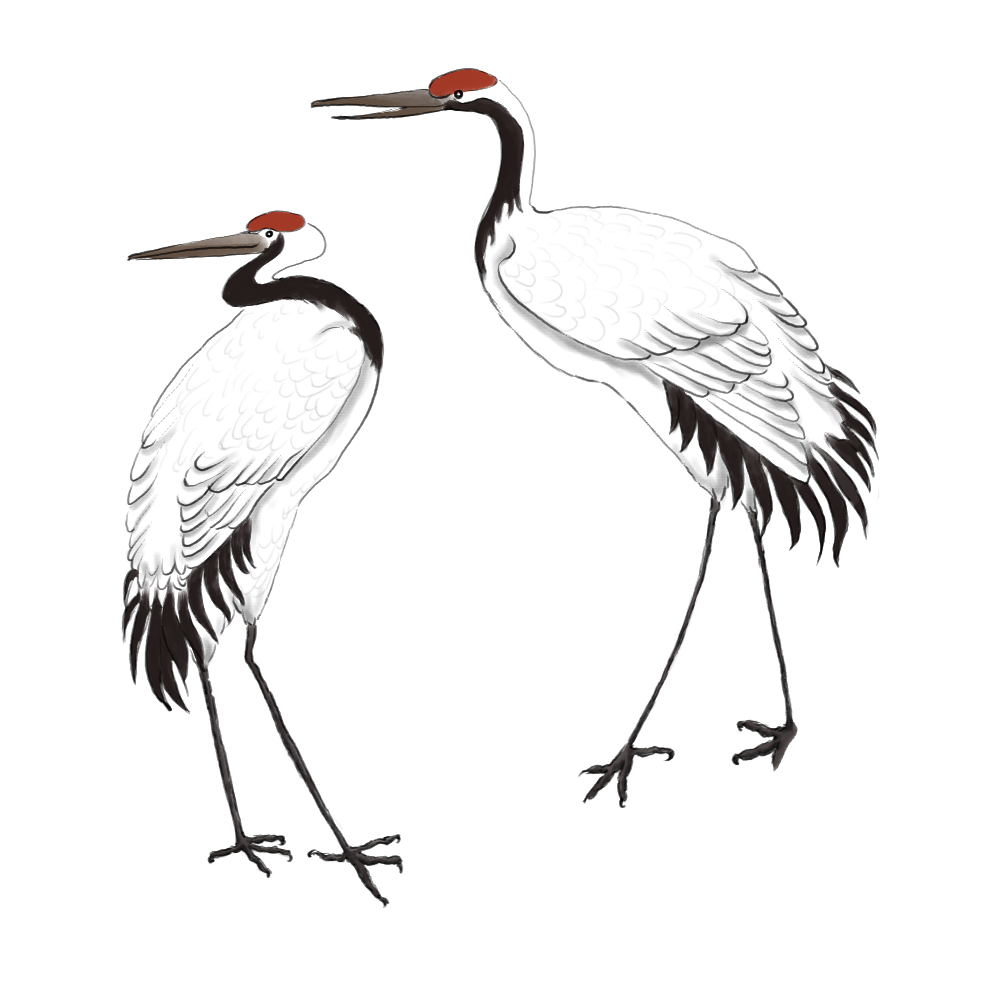 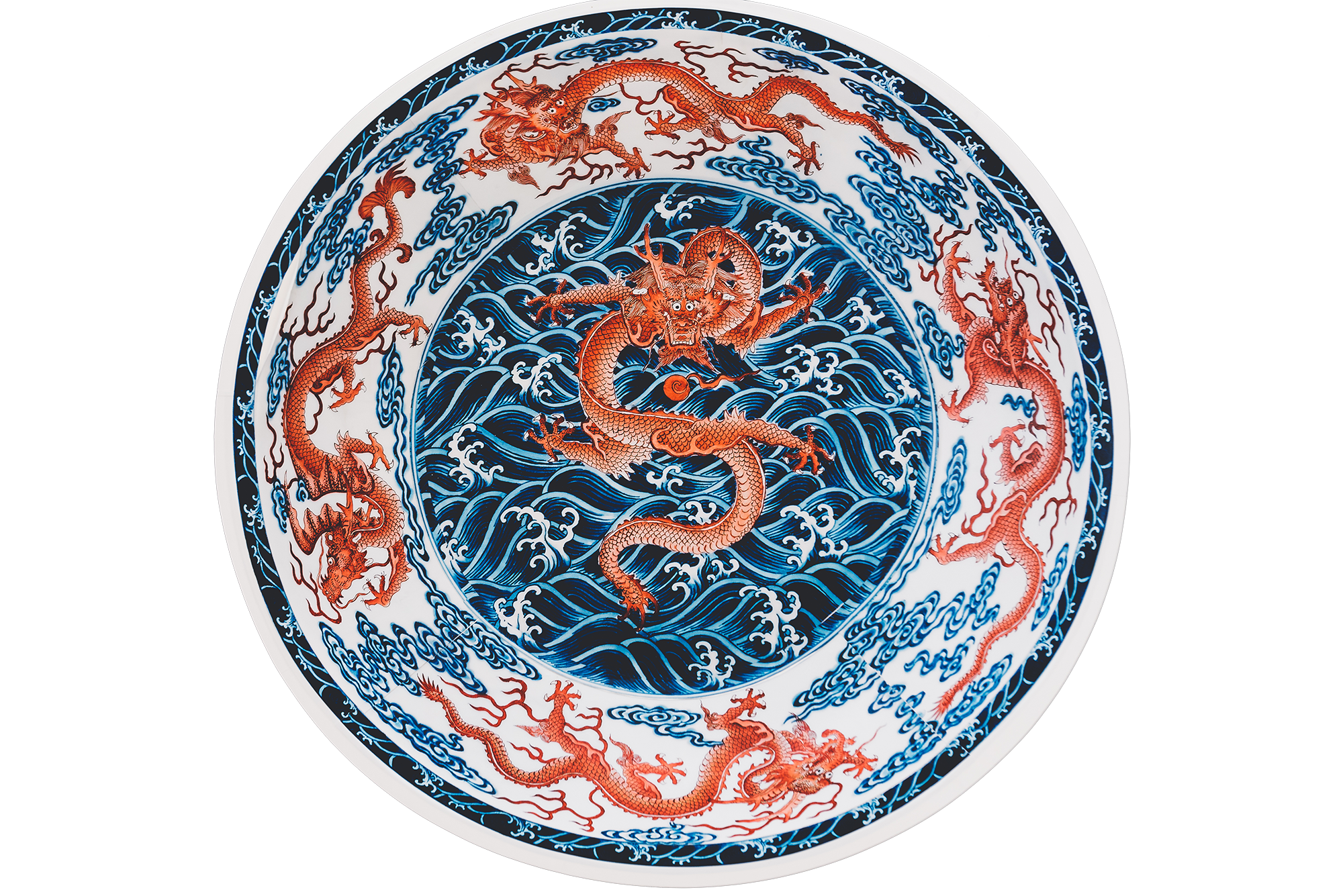 在此输入您的题目
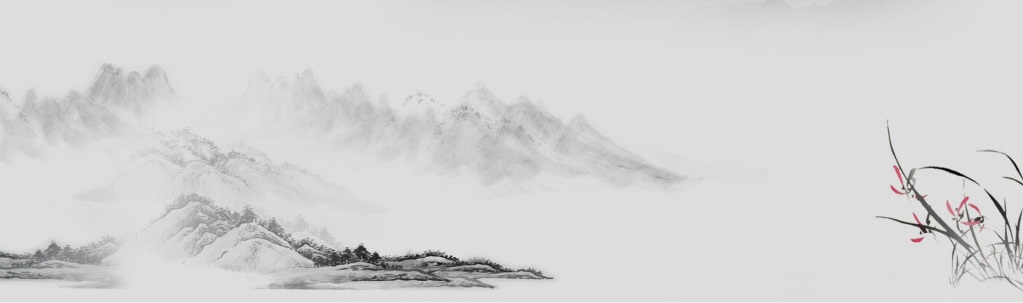 水墨主题请在此输入文字
水墨主题请在此输入文字  水墨主题请在此输入文字 水墨主题请在此输入文
字水墨主题请在此输入文字  水墨主题请在此输入文字
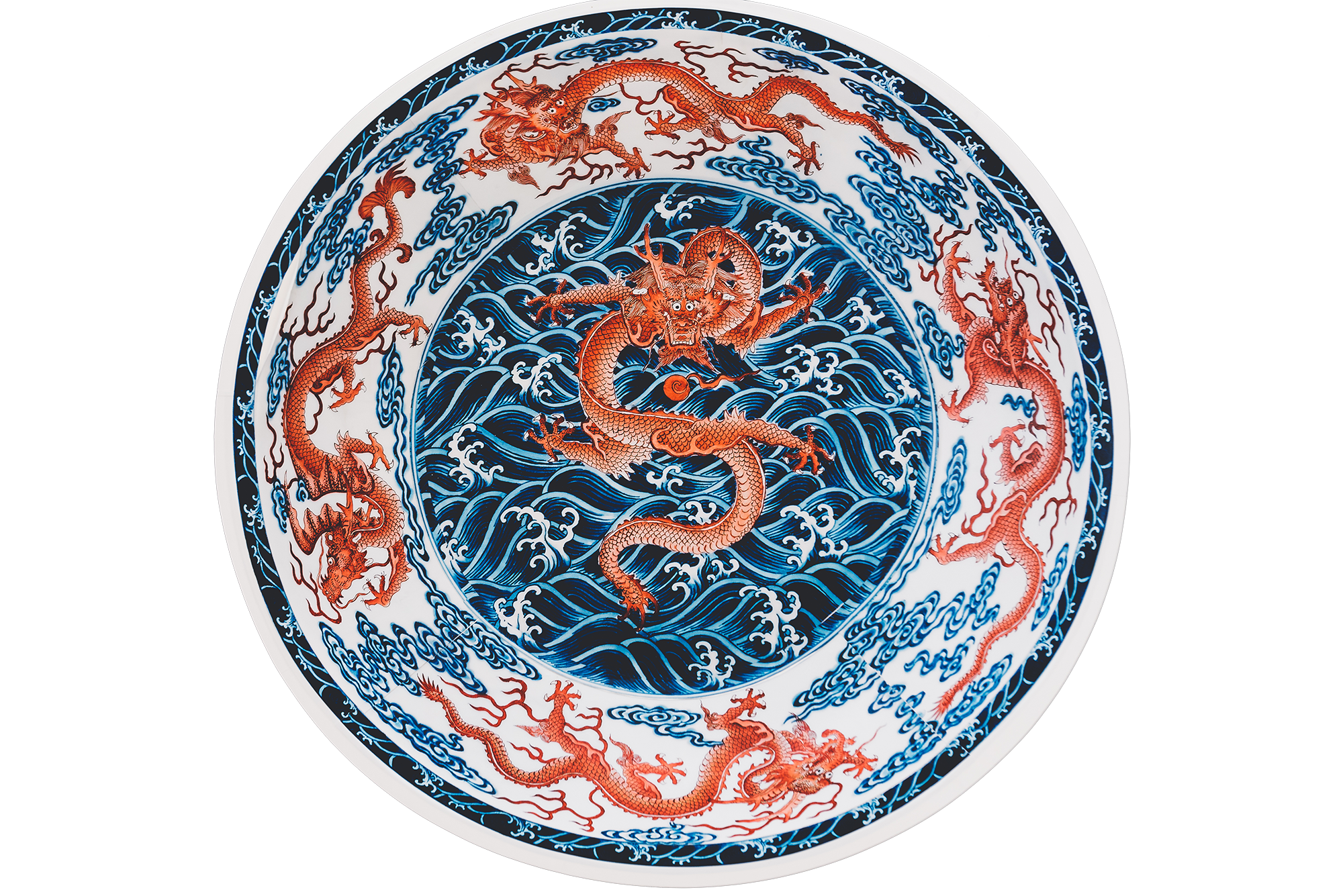 在此输入您的题目
标题
标题
水墨主题请在此
输入文字  水墨
主题请在此输入



文字  水墨主题
请在此输入文字 
水墨主题请在此
输入文字
水墨主题请在此
输入文字  水墨
主题请在此输入



文字  水墨主题
请在此输入文字 
水墨主题请在此
输入文字
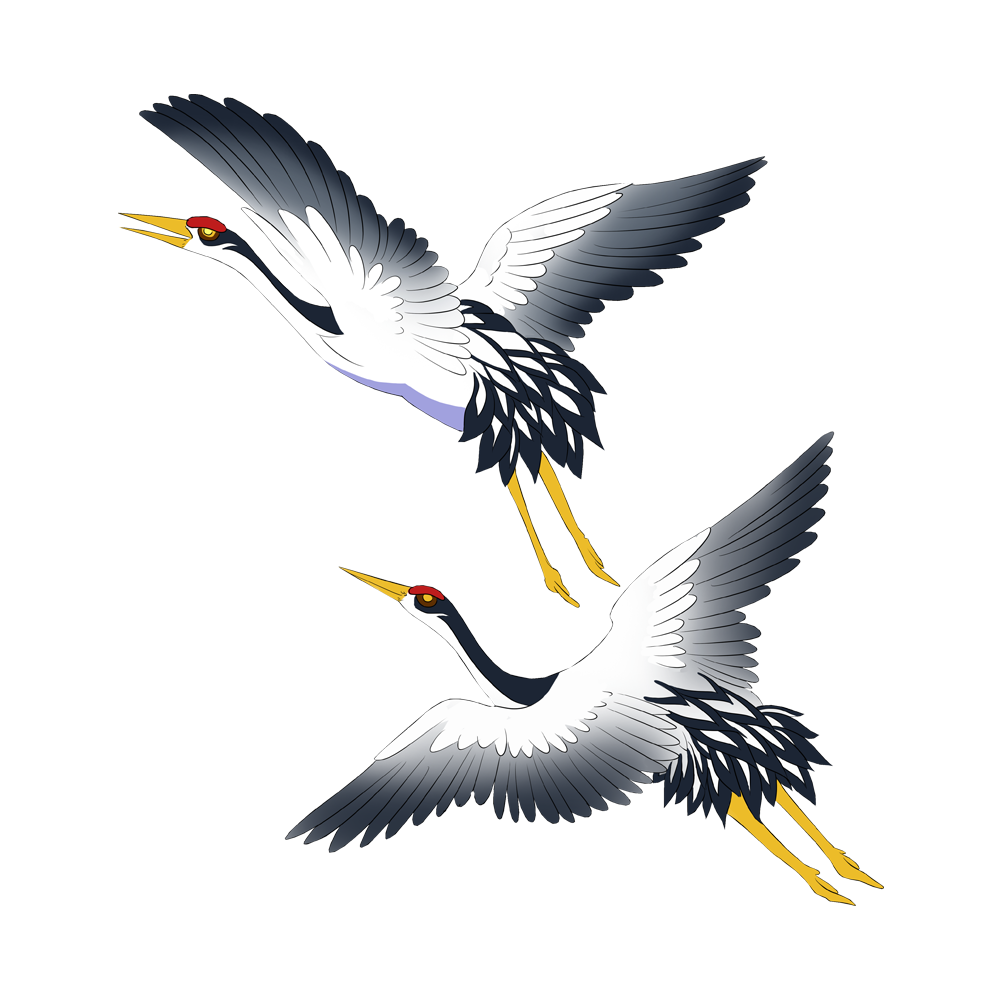 水墨主题请在此输入文字  水墨主题请在此输入文字  水墨主题请在此输
入文字水墨主题请在此输入文字  水墨主题请在此输入文字  水墨主题请
在此输入文字
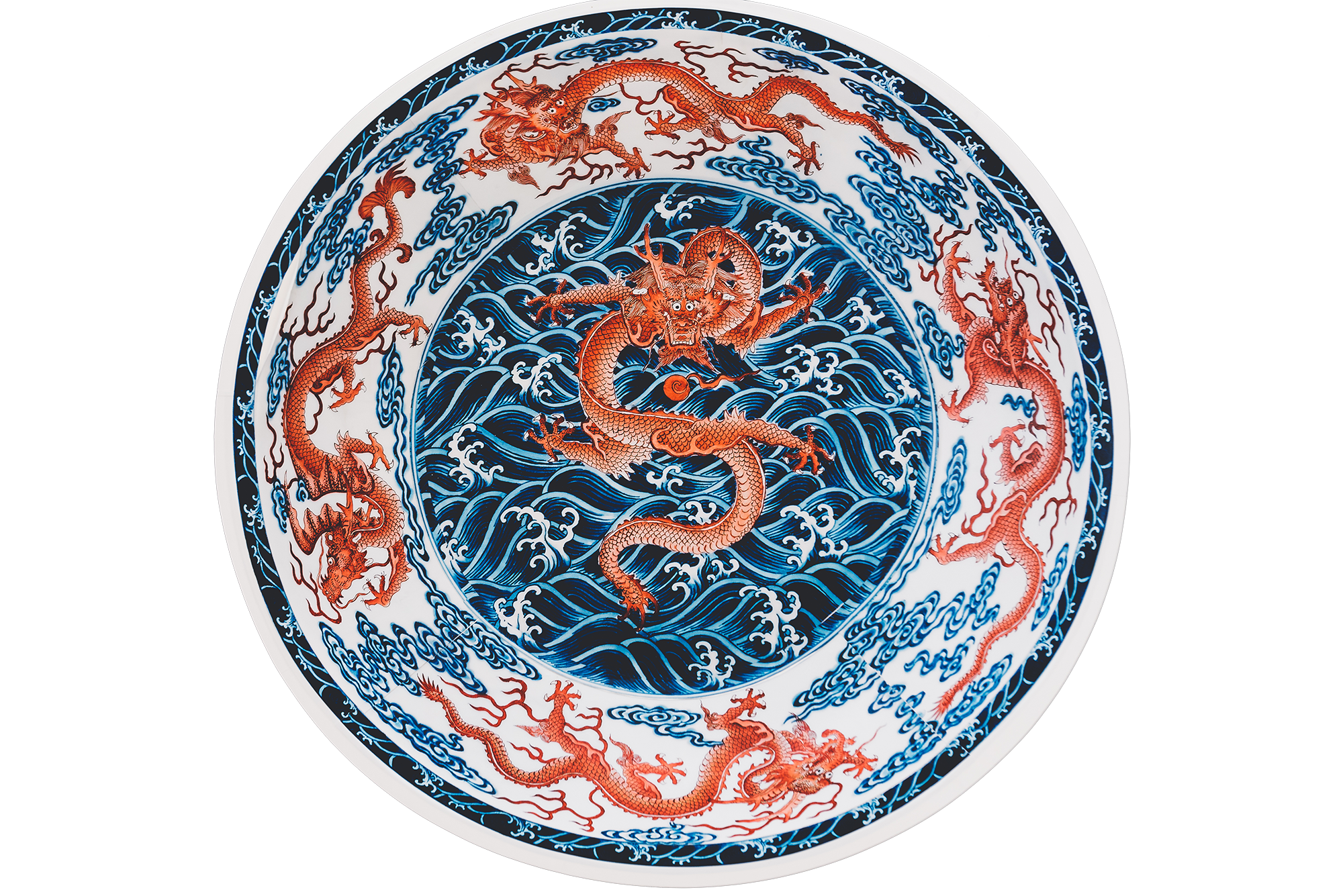 在此输入您的题目
水墨主题请在此输入文字  水墨主题请在此输入
文字  水墨主题请在此输入文字 水墨主题请在此输入文字
水墨主题请在此输入文字  水墨主题请在此输入
文字  水墨主题请在此输入文字 水墨主题请在此输入文字
水墨主题请在此输入文字  水墨主题请在此输入
文字  水墨主题请在此输入文字 水墨主题请在此输入文字
请在这里输入标题
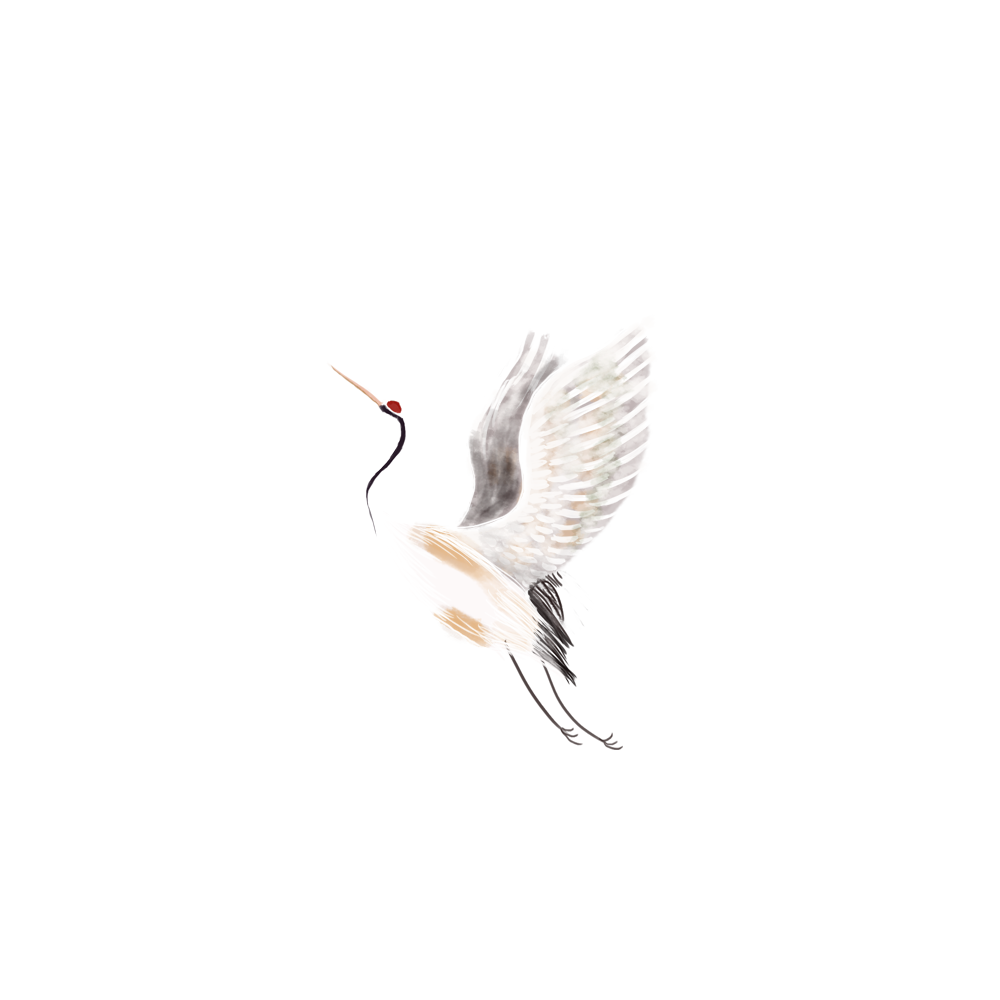 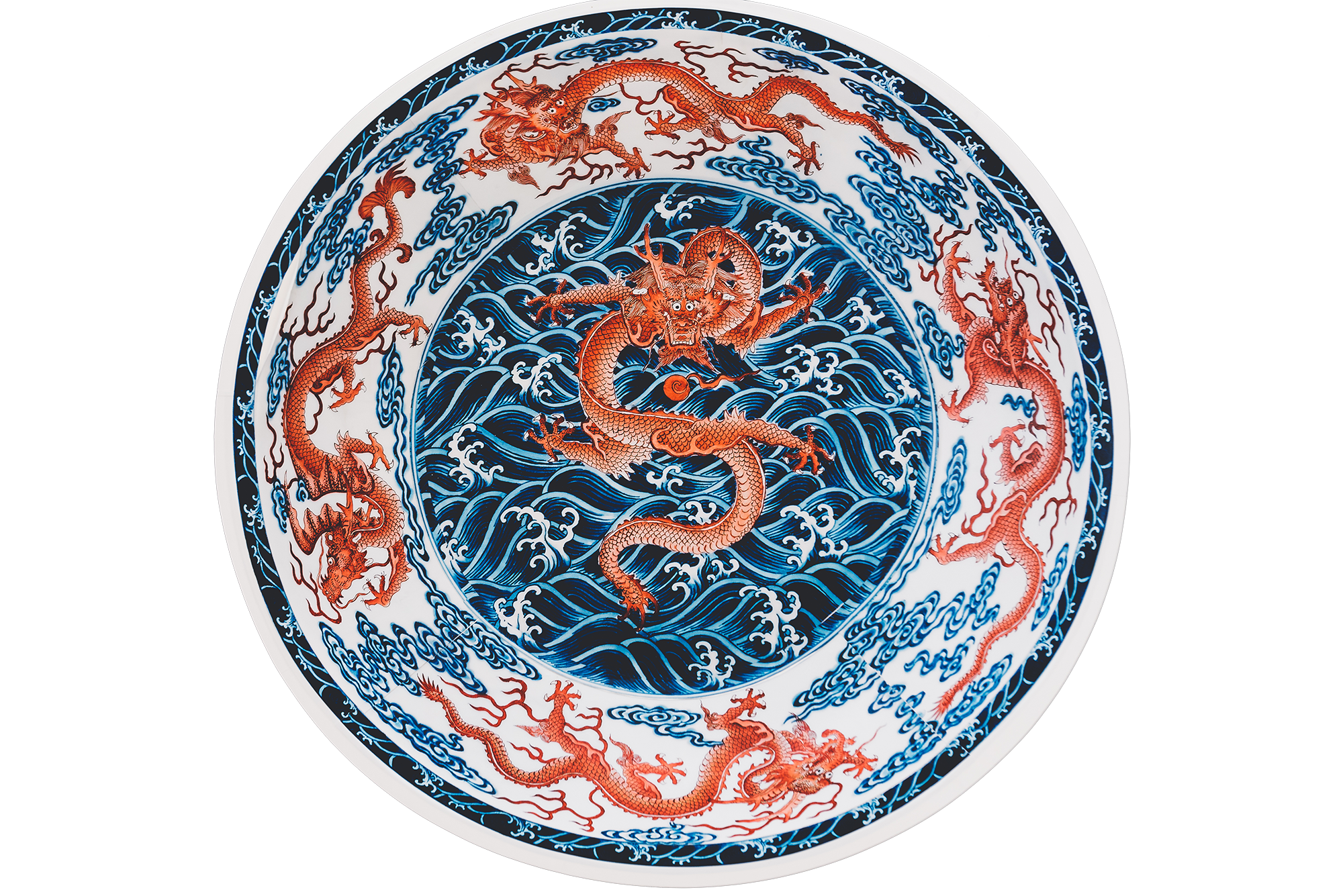 在此输入您的题目
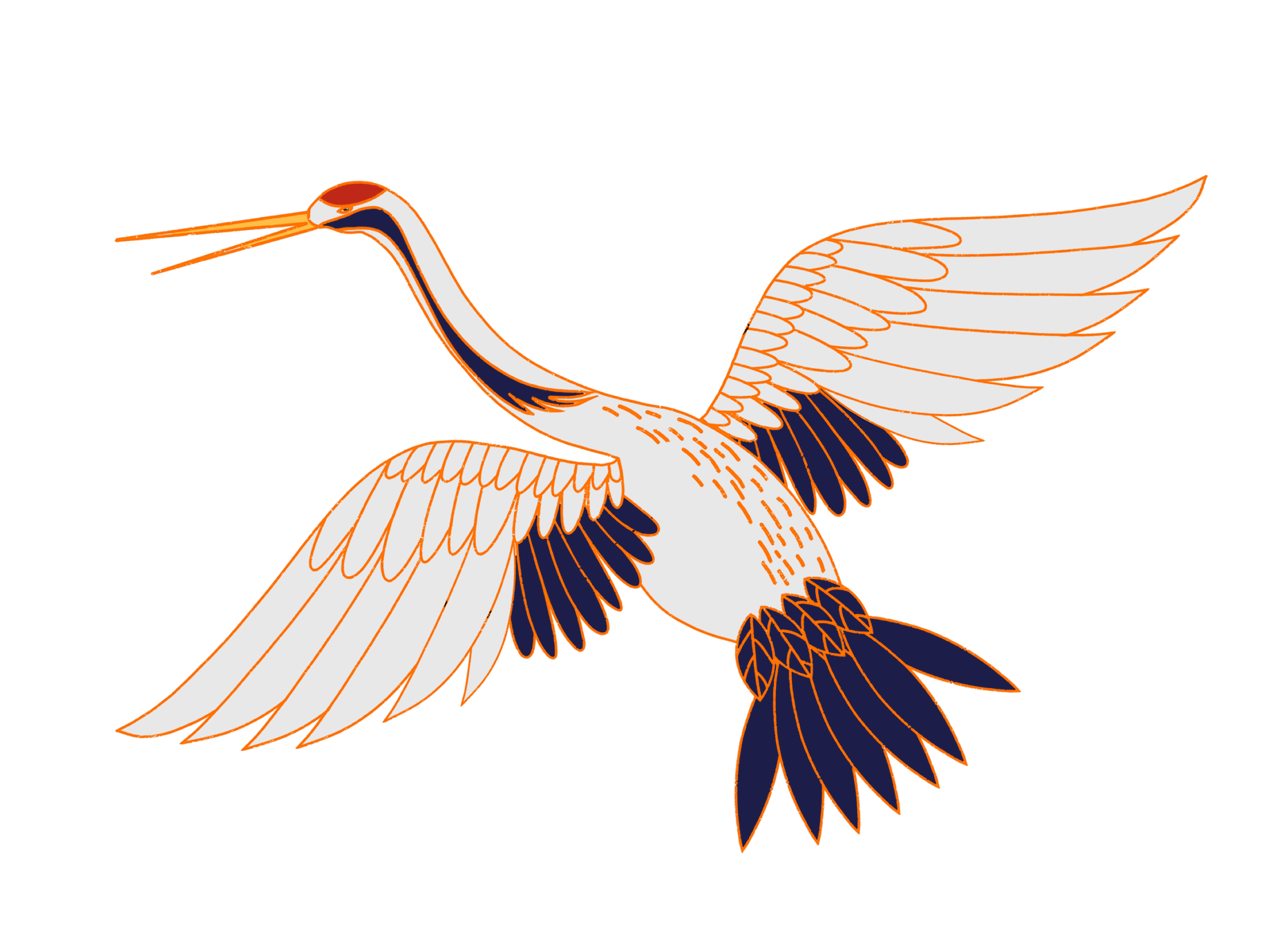 标题
水墨主题模板
请在此处添加文字
水墨主题模板
请在此处添加文字
水墨主题模板
请在此处添加文字
标题
水墨主题模板
请在此处添加文字
水墨主题模板
请在此处添加文字
水墨主题模板
请在此处添加文字
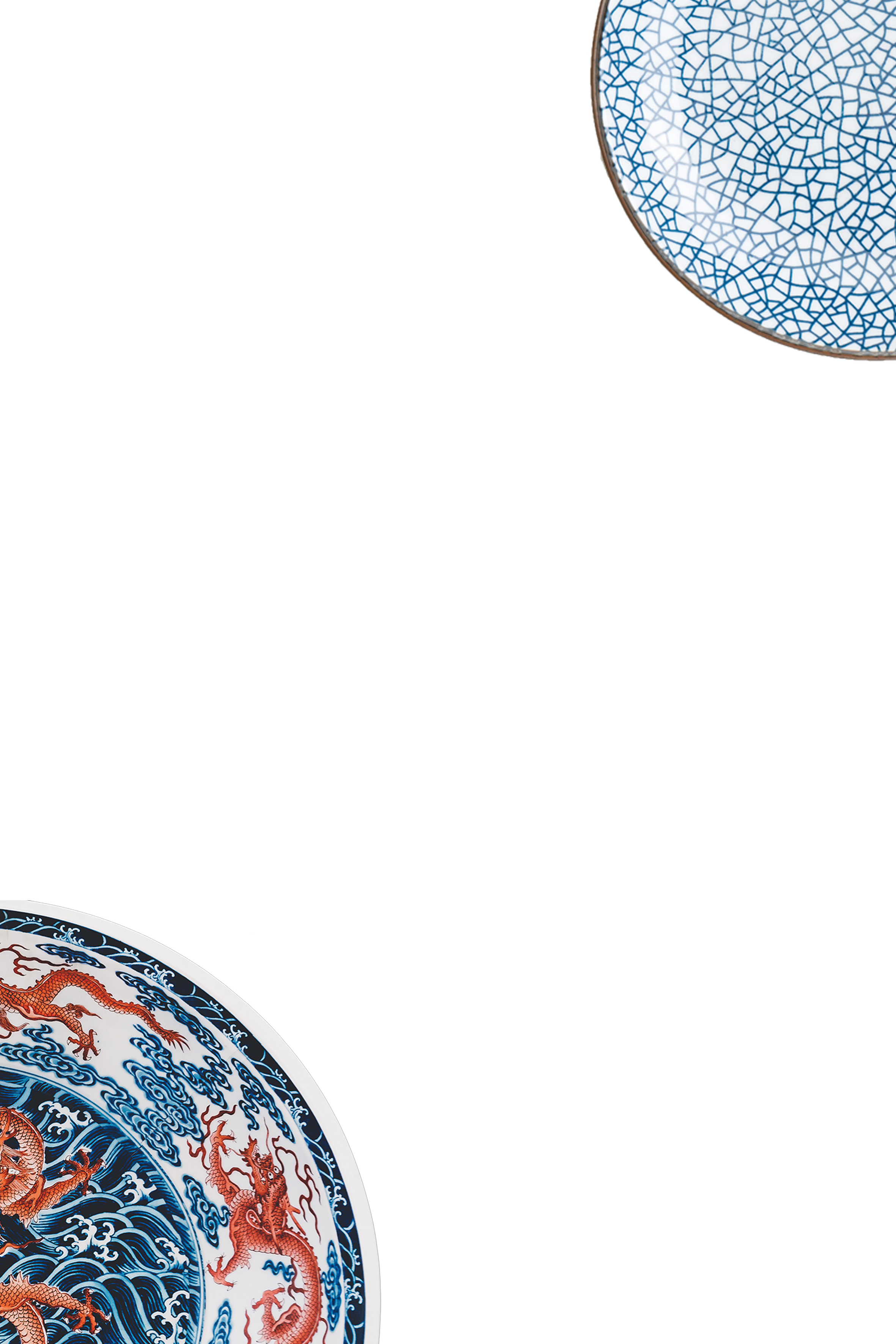 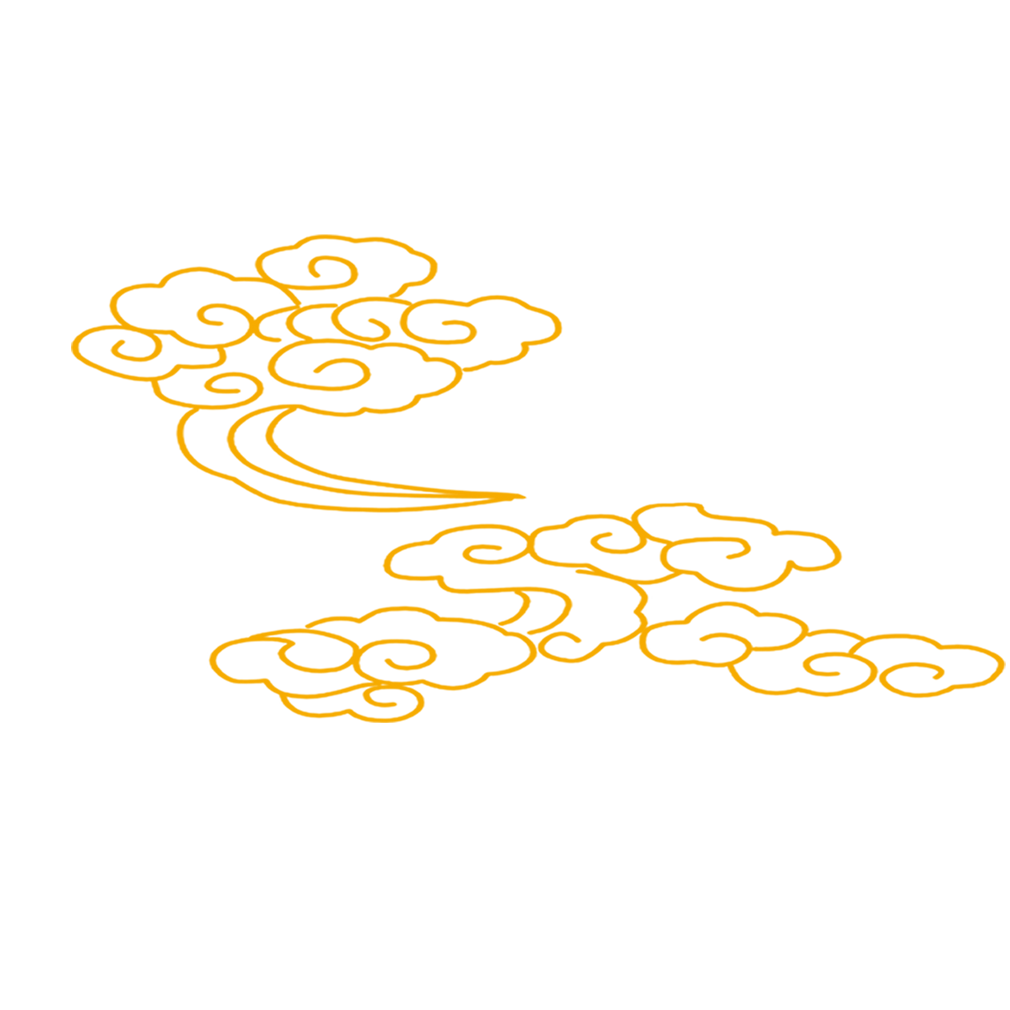 感谢您的观看
The user can demonstrate on a projector or computer, or print thepresentation and make it into a film to be used in a 好客模板
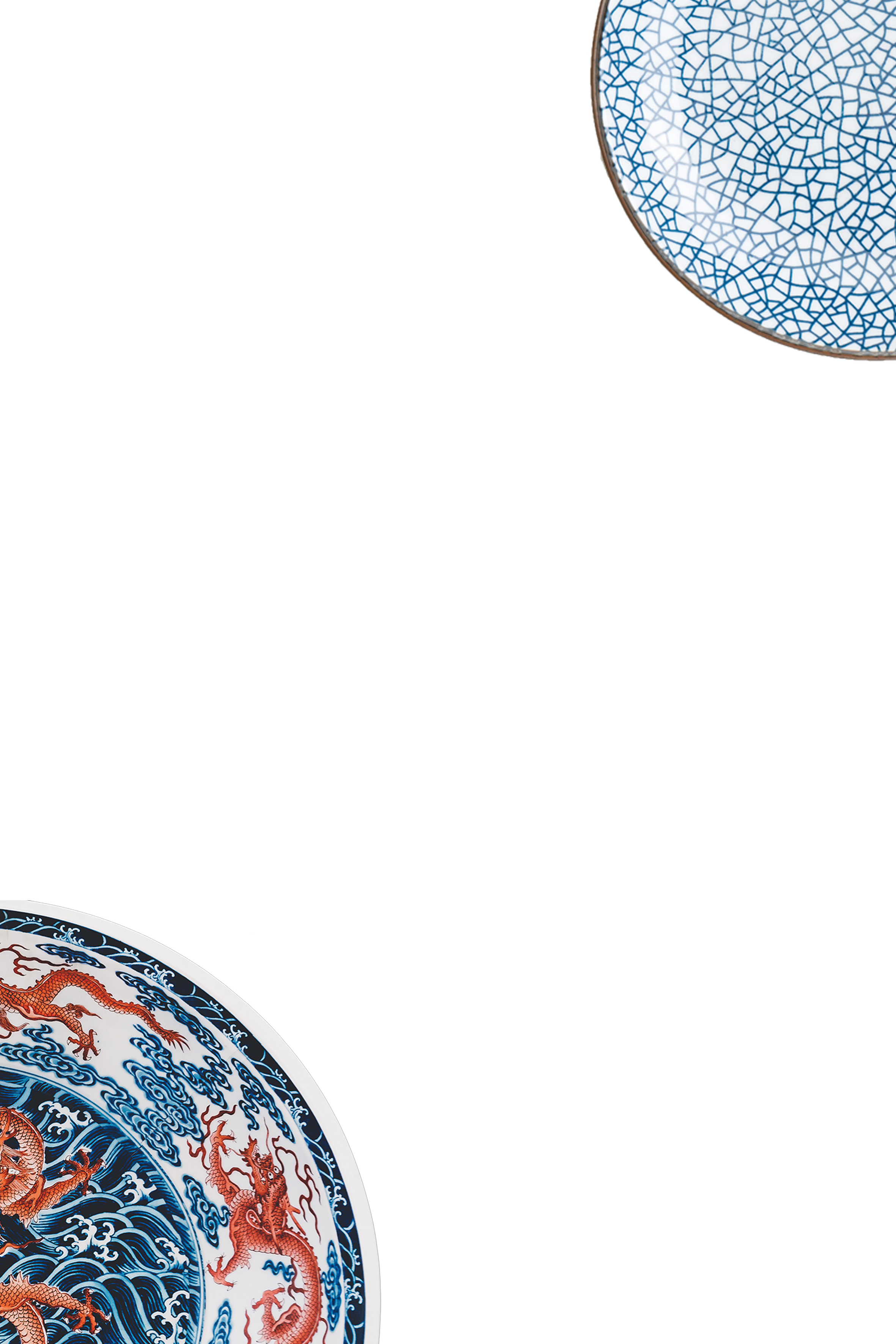 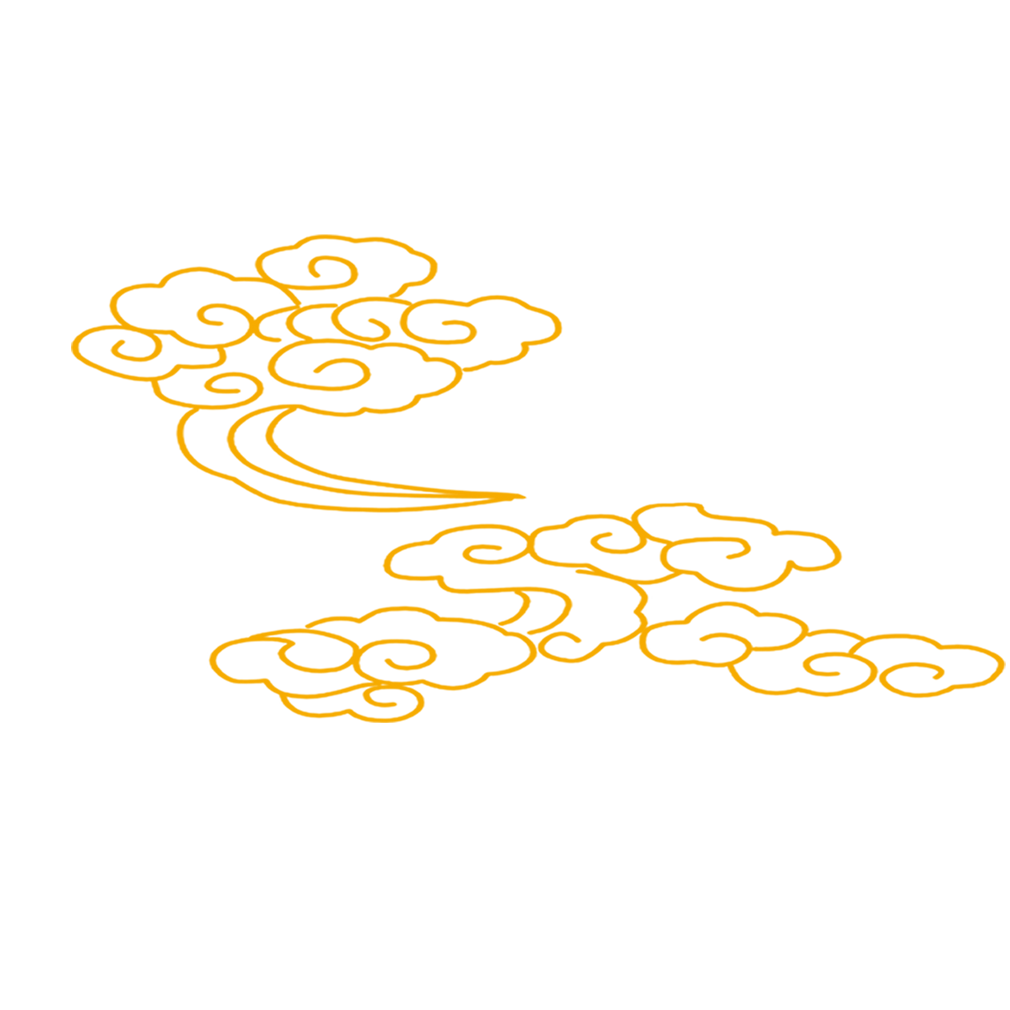